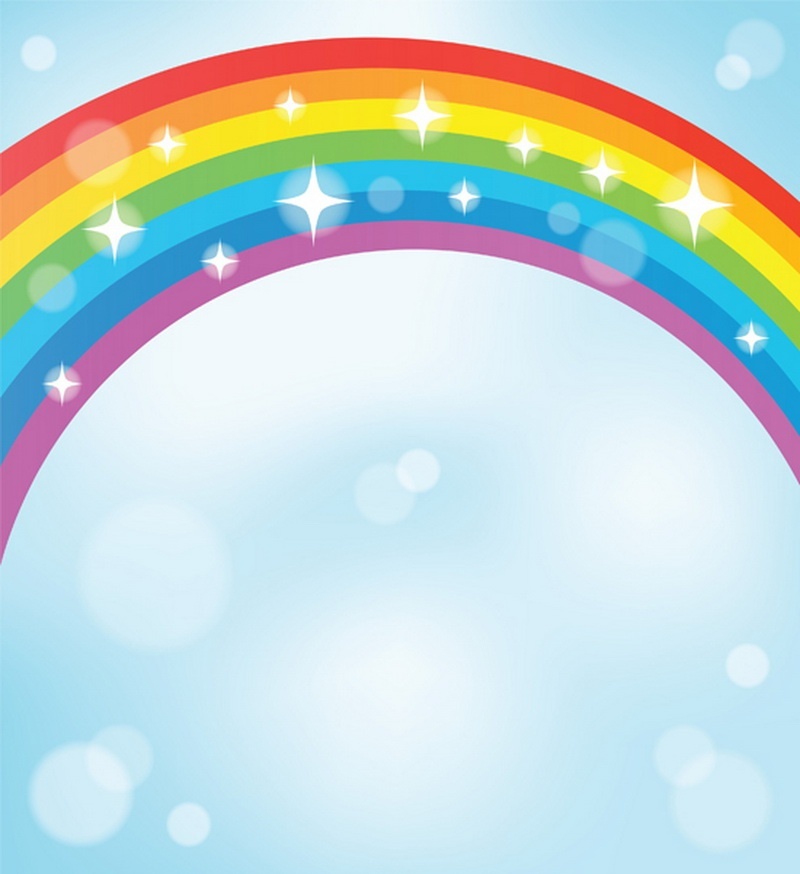 «Семейная творческая мастерская 
как средство взаимодействия 
ДОУ и семьи»
Антипова Л.В.,
воспитатель МБДОУ «Колокольчик» с.Дзержинское
2018 г.
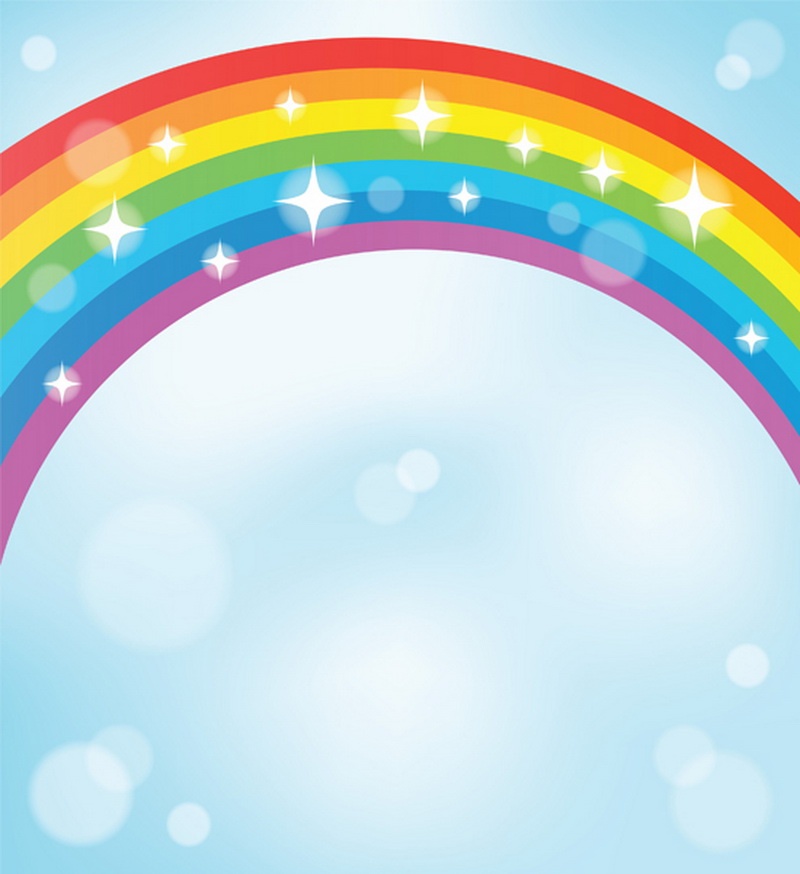 «Только вместе с родителями,
общими усилиями,
педагоги могут дать детям
большое человеческое счастье».
                        В.А.Сухомлинский
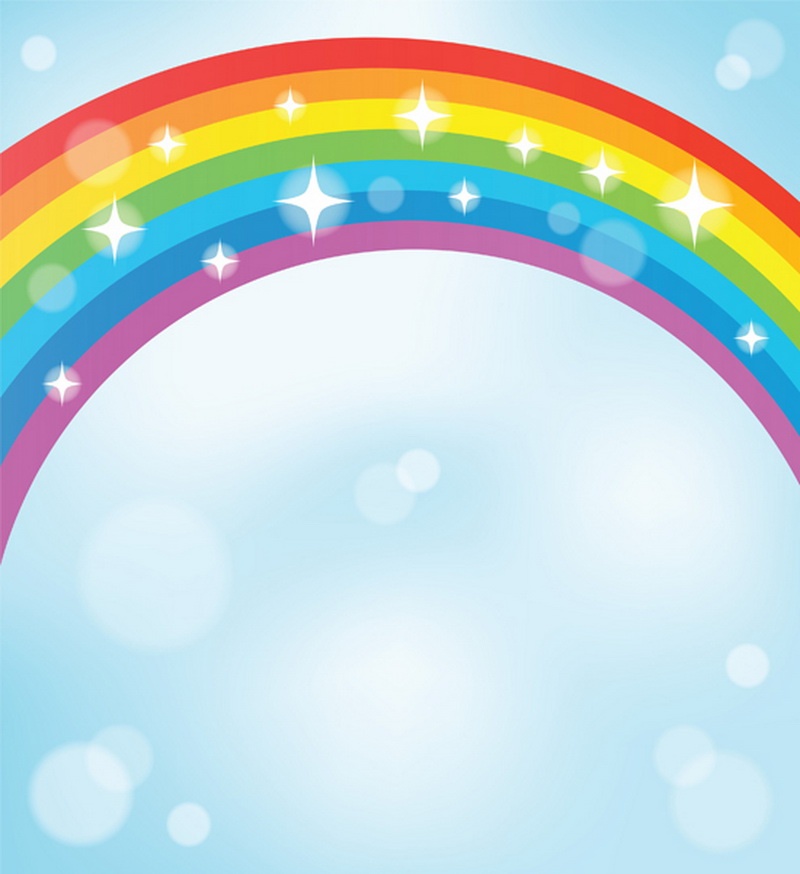 Постановка проблемы
Поиск эффективных форм вовлечения родителей в образовательный процесс.
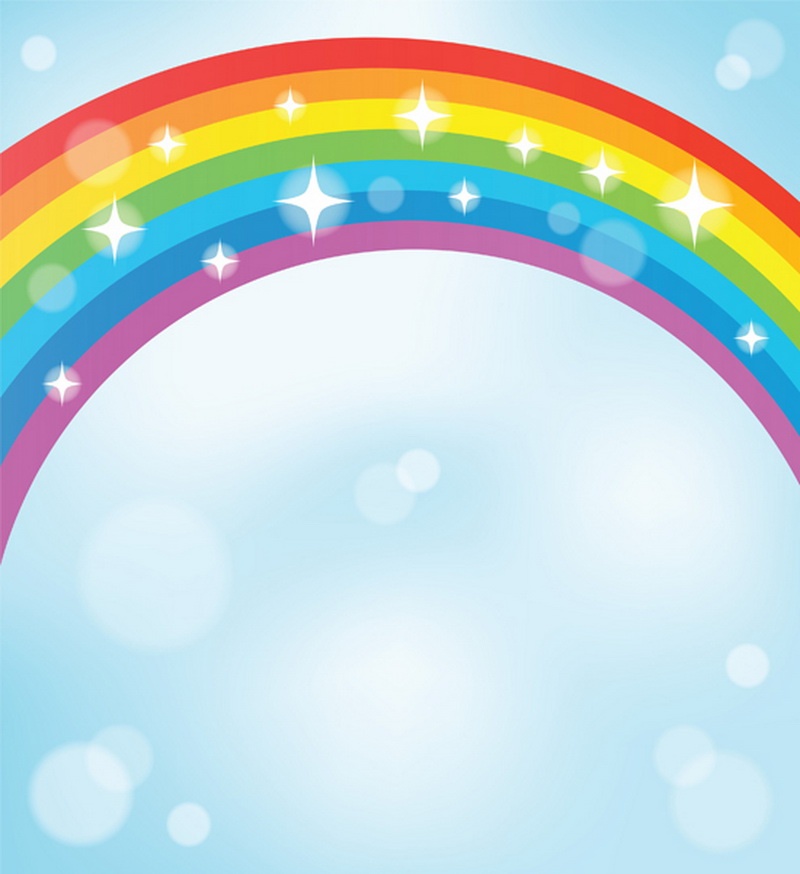 Актуальность
Связь с семьей не должна ослабевать с приходом ребенка в детский сад. Поэтому для полноценного развития и реализации личности ребенка, крайне важно участие родителей в образовательном процессе ДОУ, что так же  продиктовано современными требованиями.
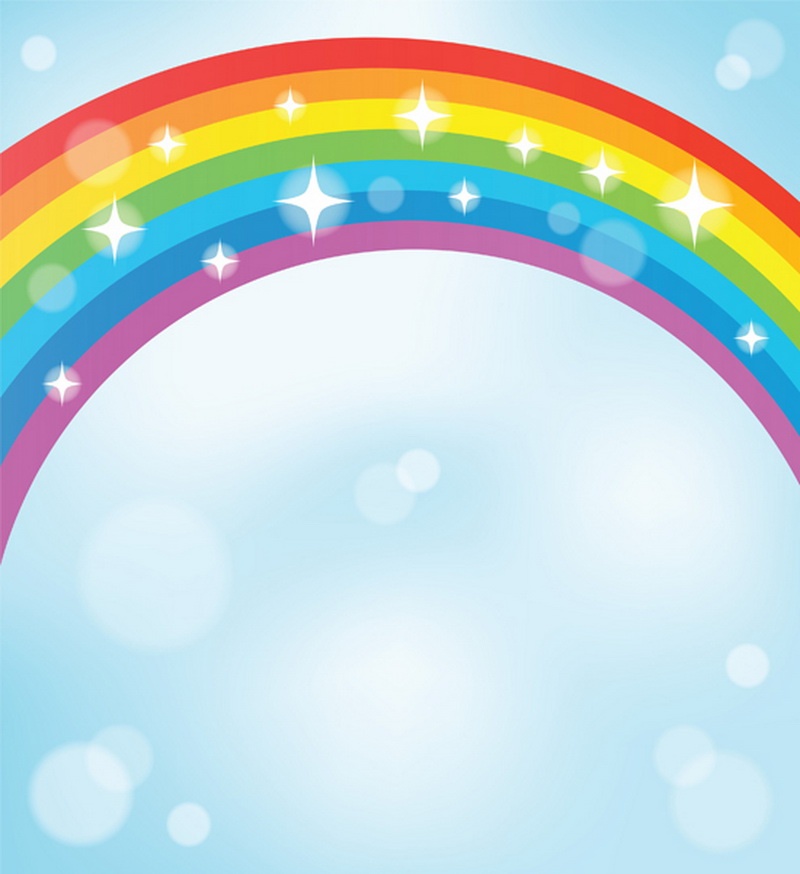 Основная цель творческих мастерских
Укрепление детско- родительских отношений через организацию совместной творческой деятельности.
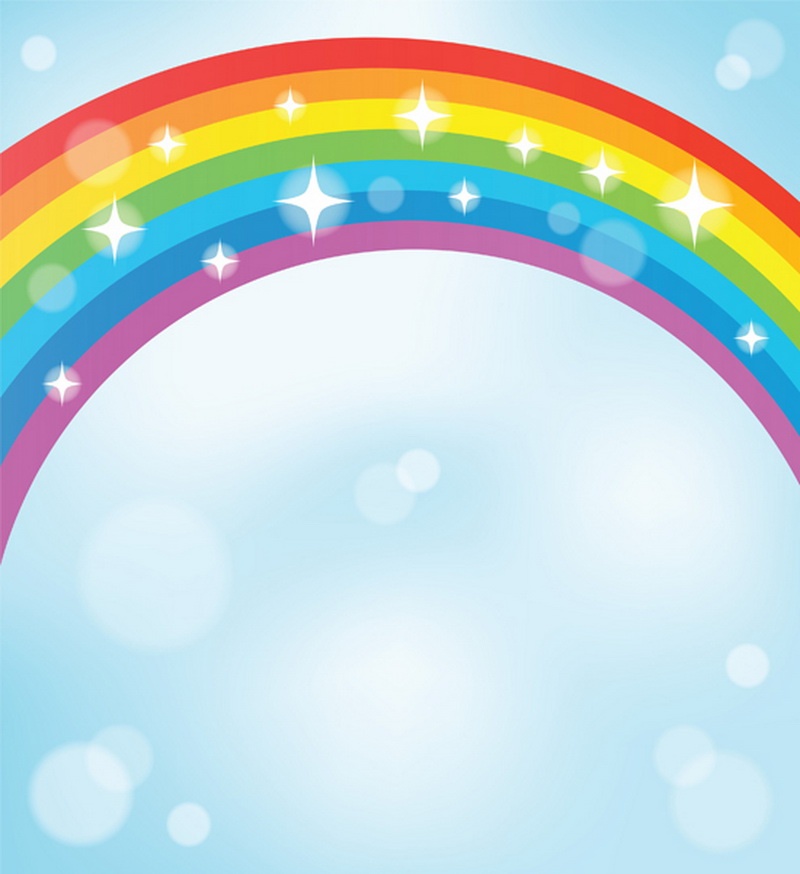 Творческие мастерские направлены на решение следующих задач:
Знакомство детей и родителей с различными художественными техниками;
Развитие творческих и дизайнерских способностей;
Формирование заинтересованного отношения к процессу и результату совместной деятельности.
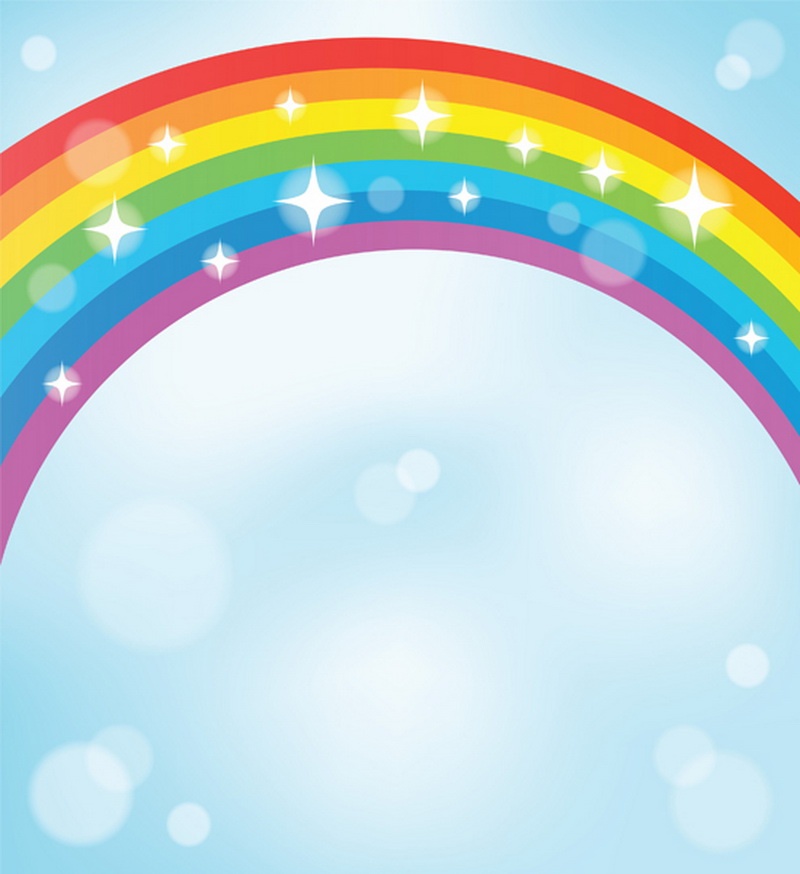 Принципы партнерства ДОУ и семьи:
Доброжелательность;
Индивидуальный подход;
Дипломатичность;
Сотрудничество;
Открытость.
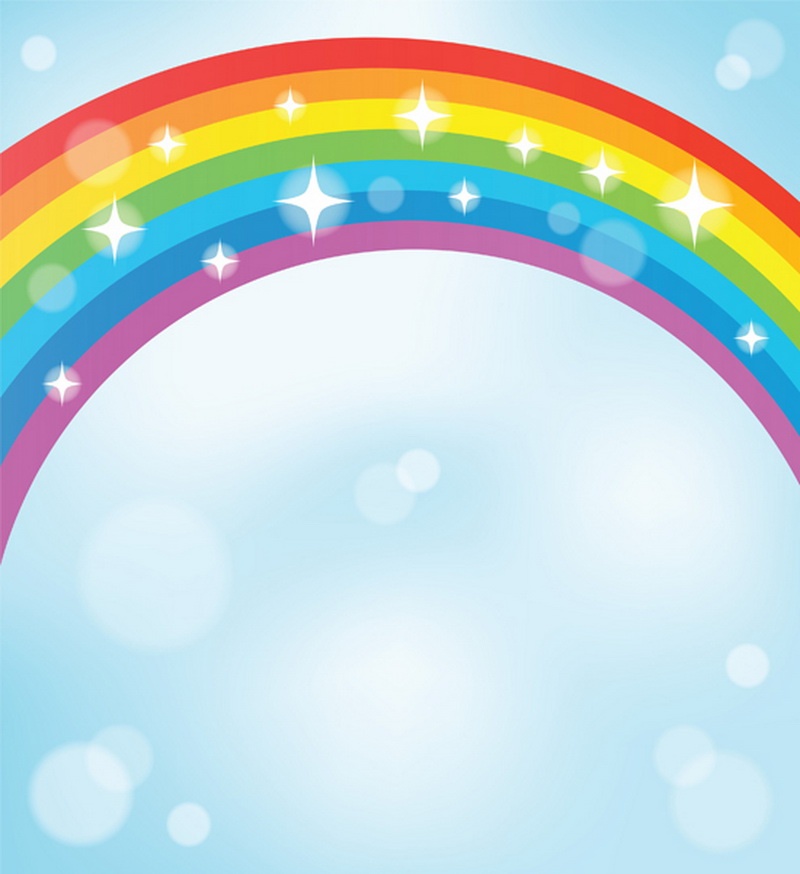 Этапы работы:
Подготовительный;
Практический;
Заключительный.
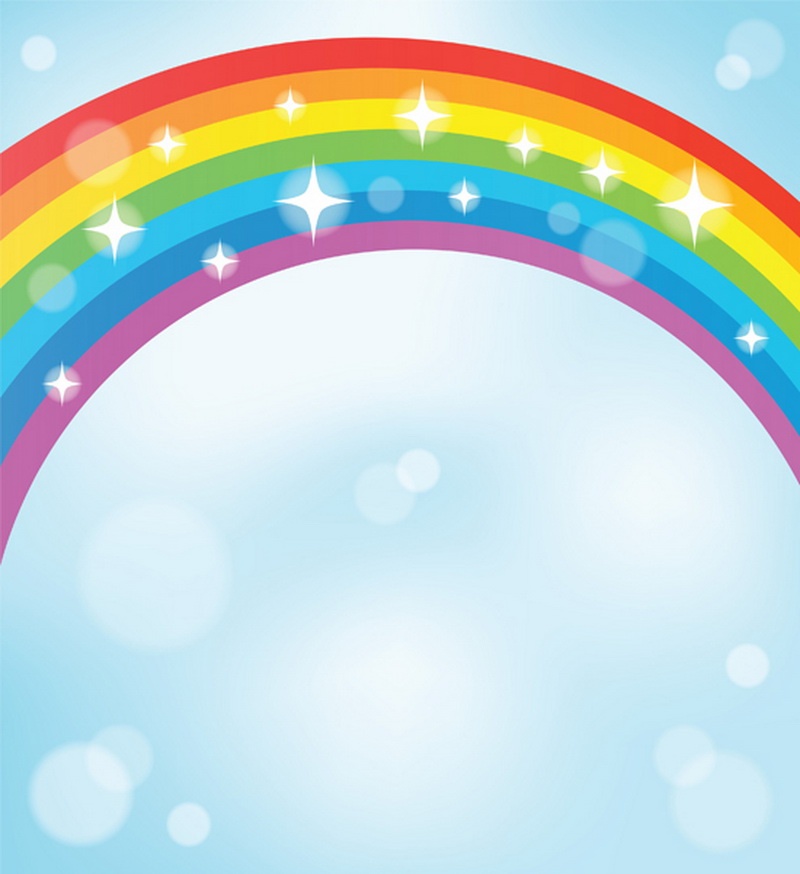 Объявления для родителей
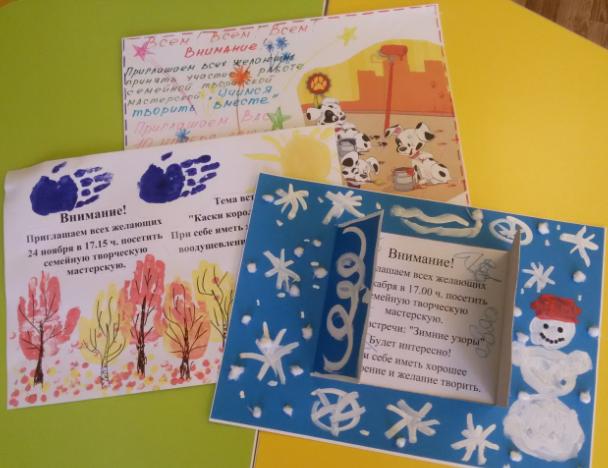 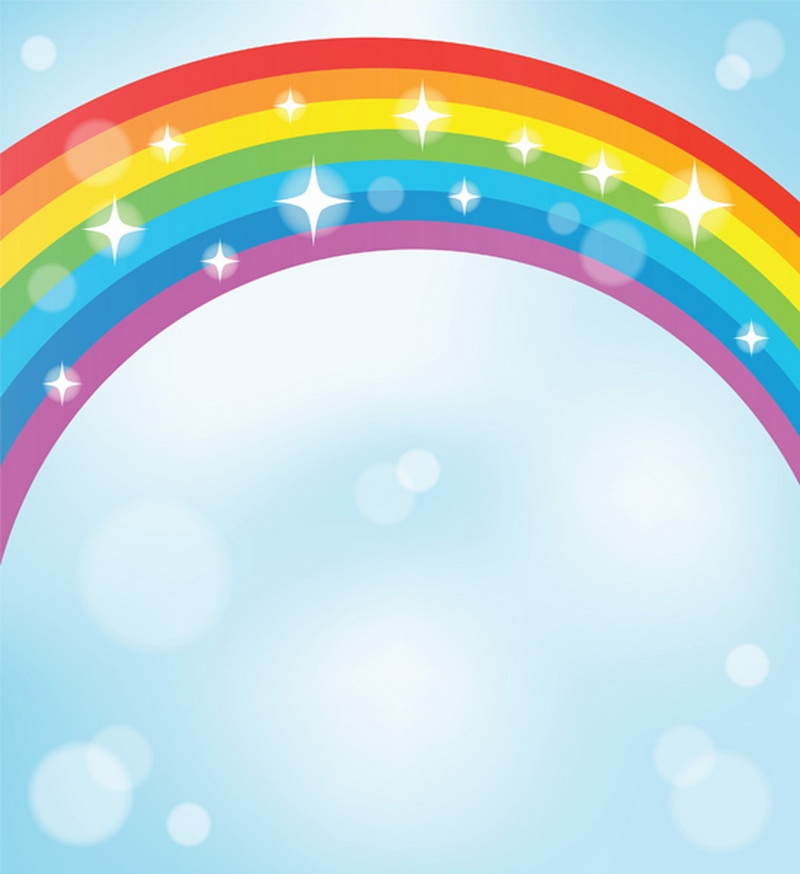 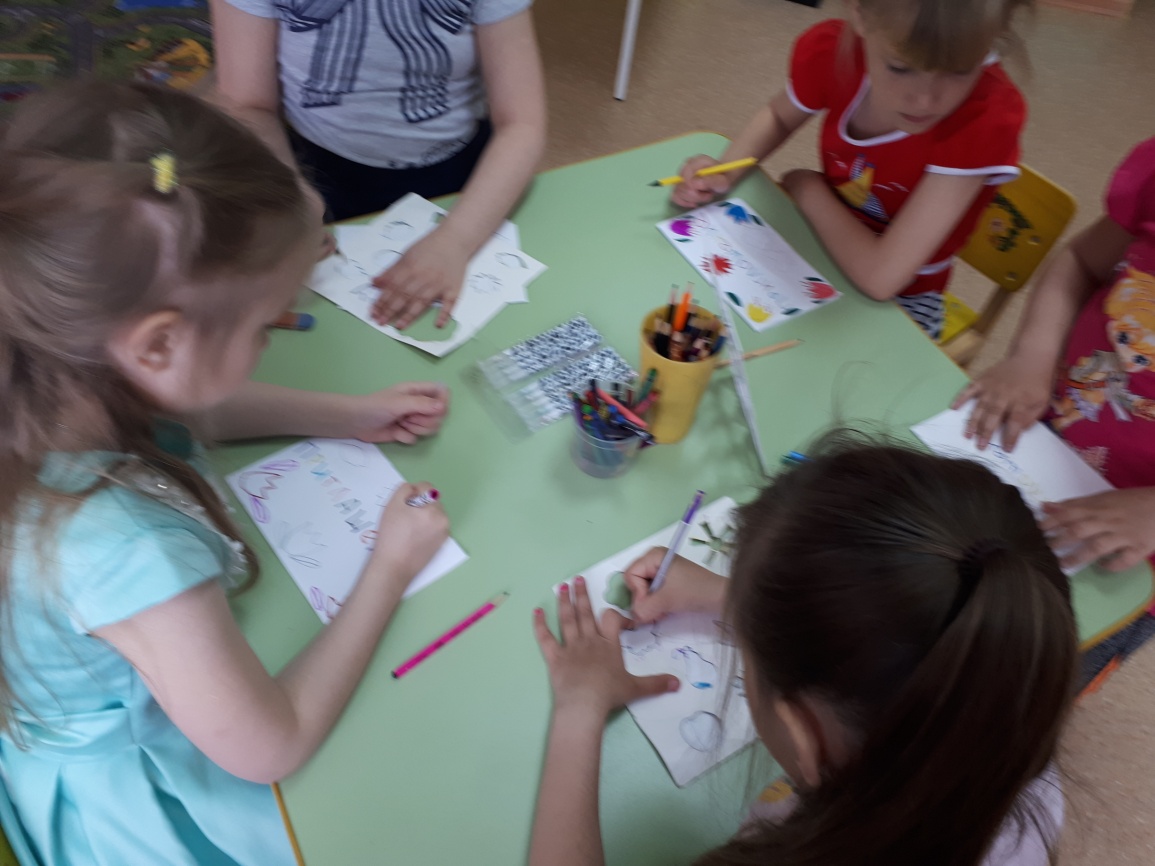 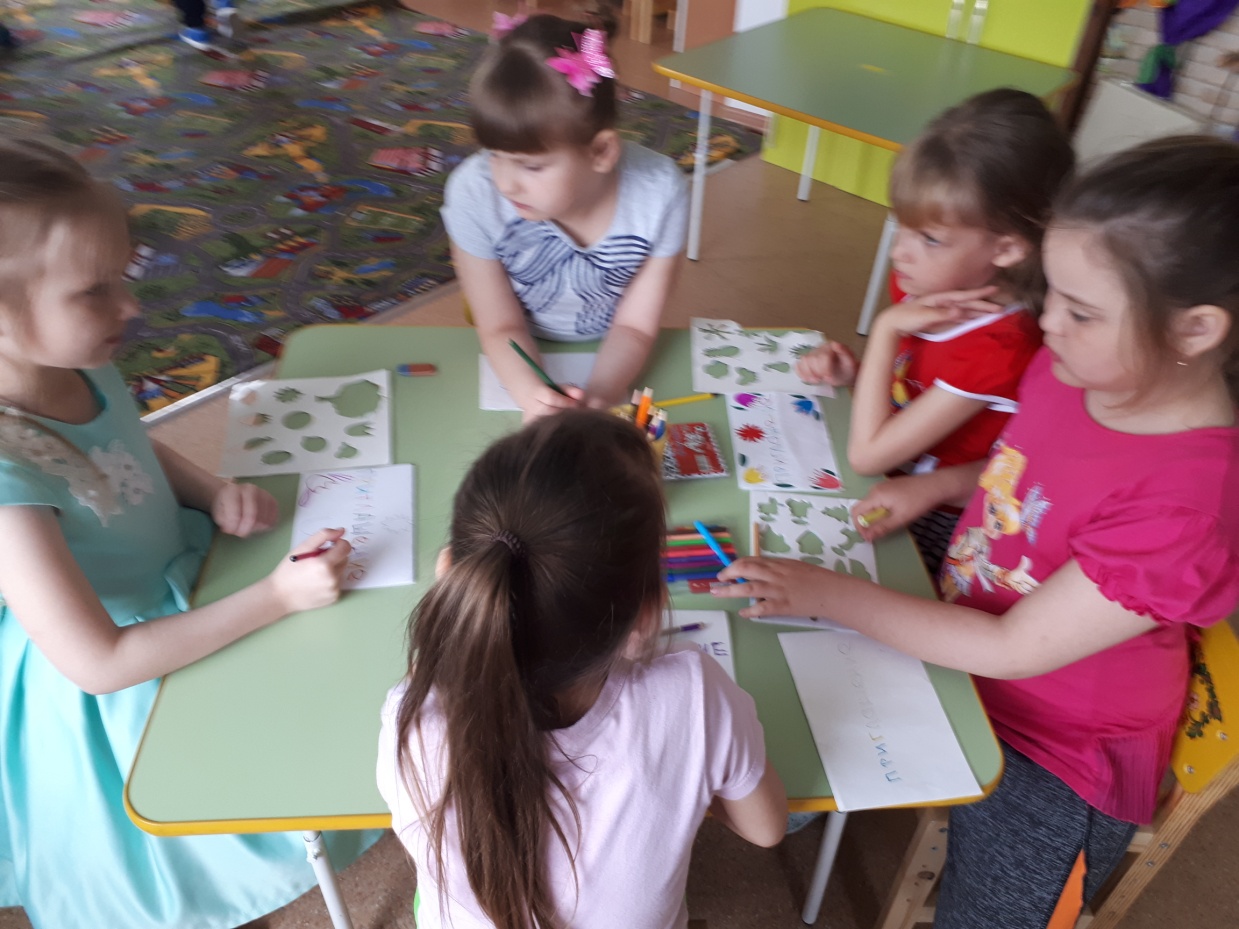 Изготовление пригласительных
 билетов
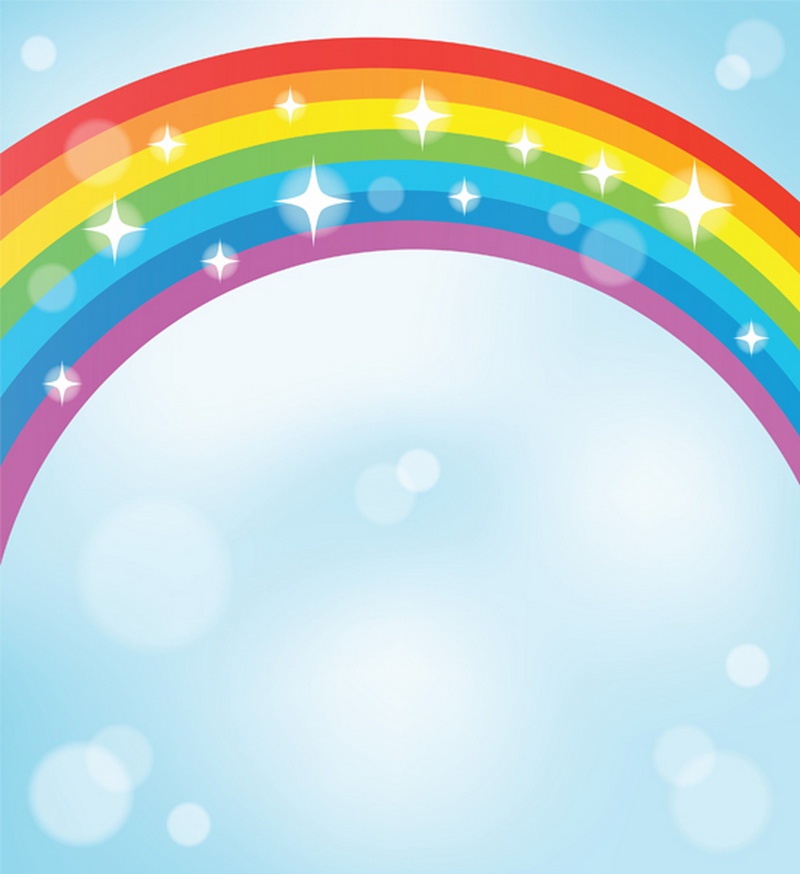 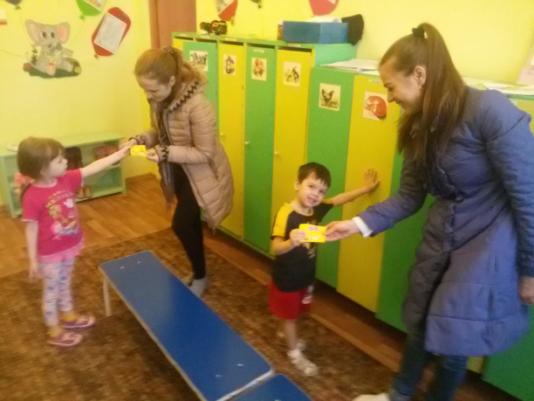 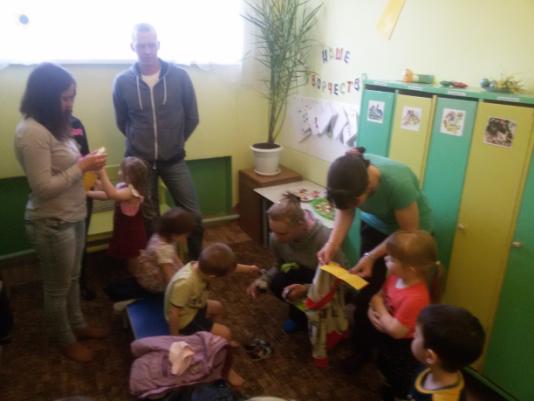 Вручение
 пригласительных
 билетов
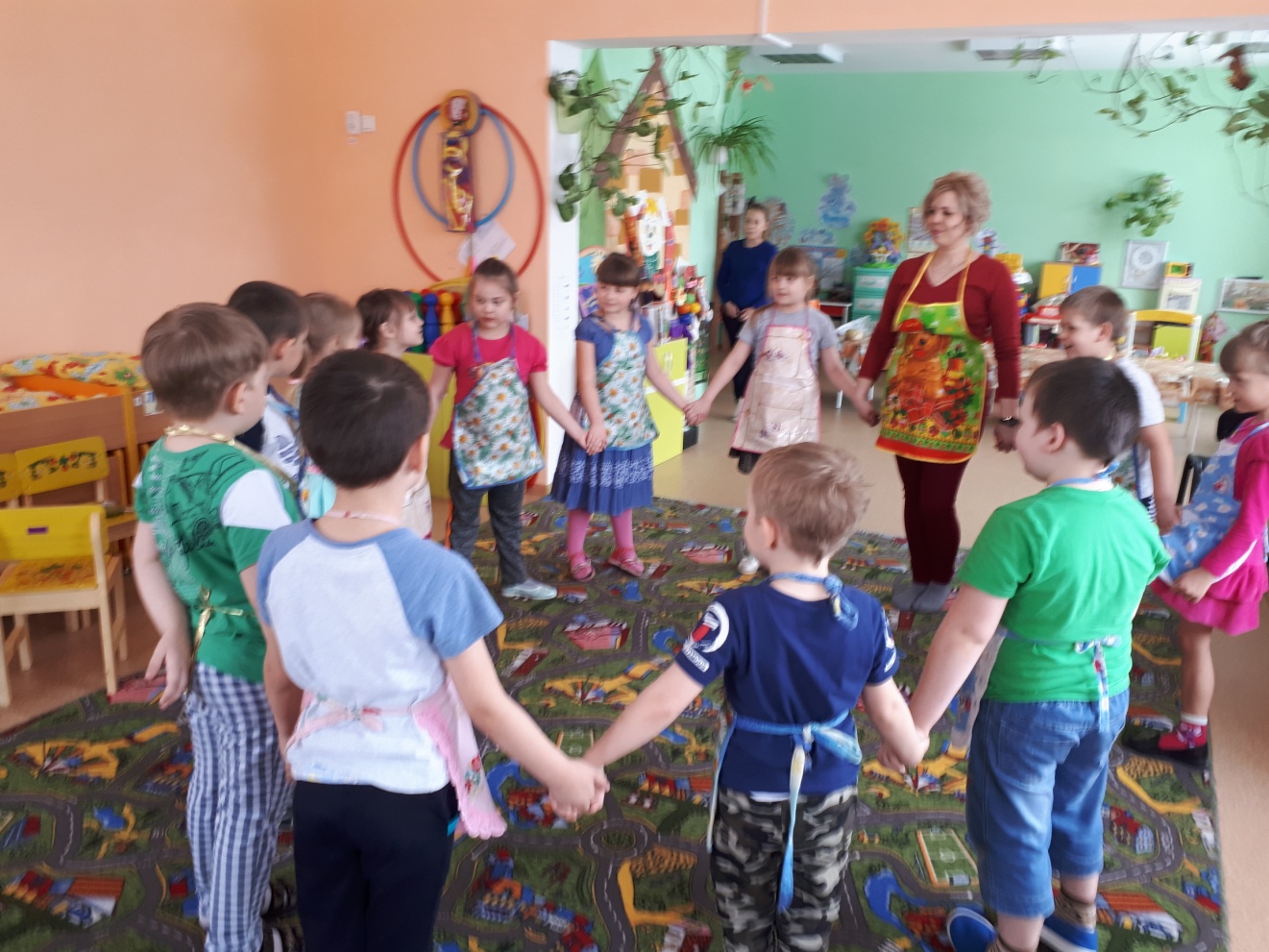 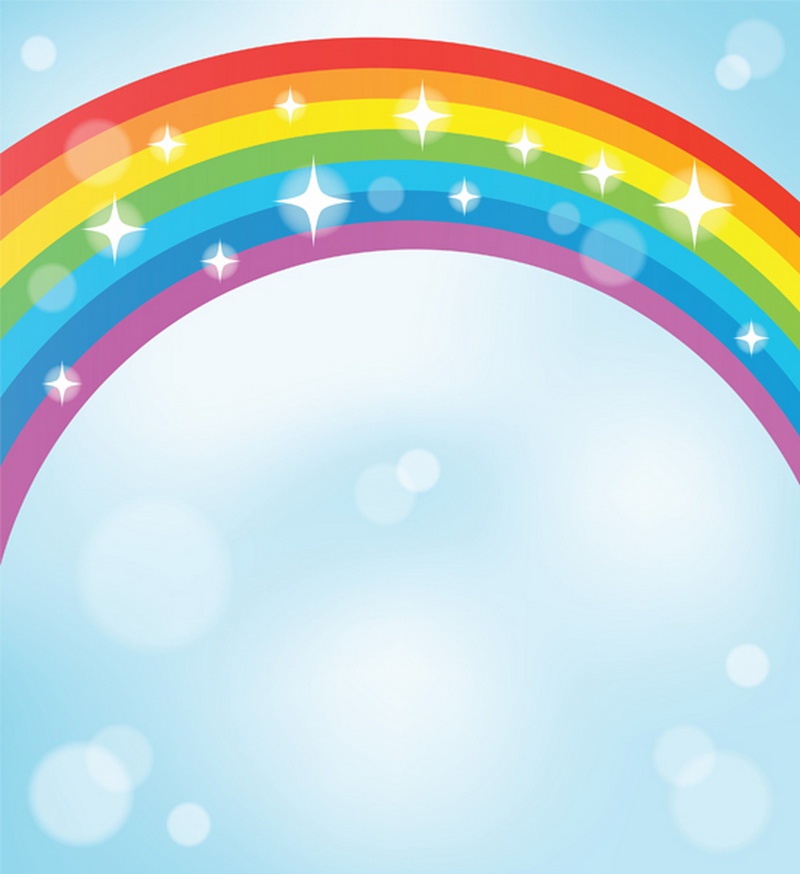 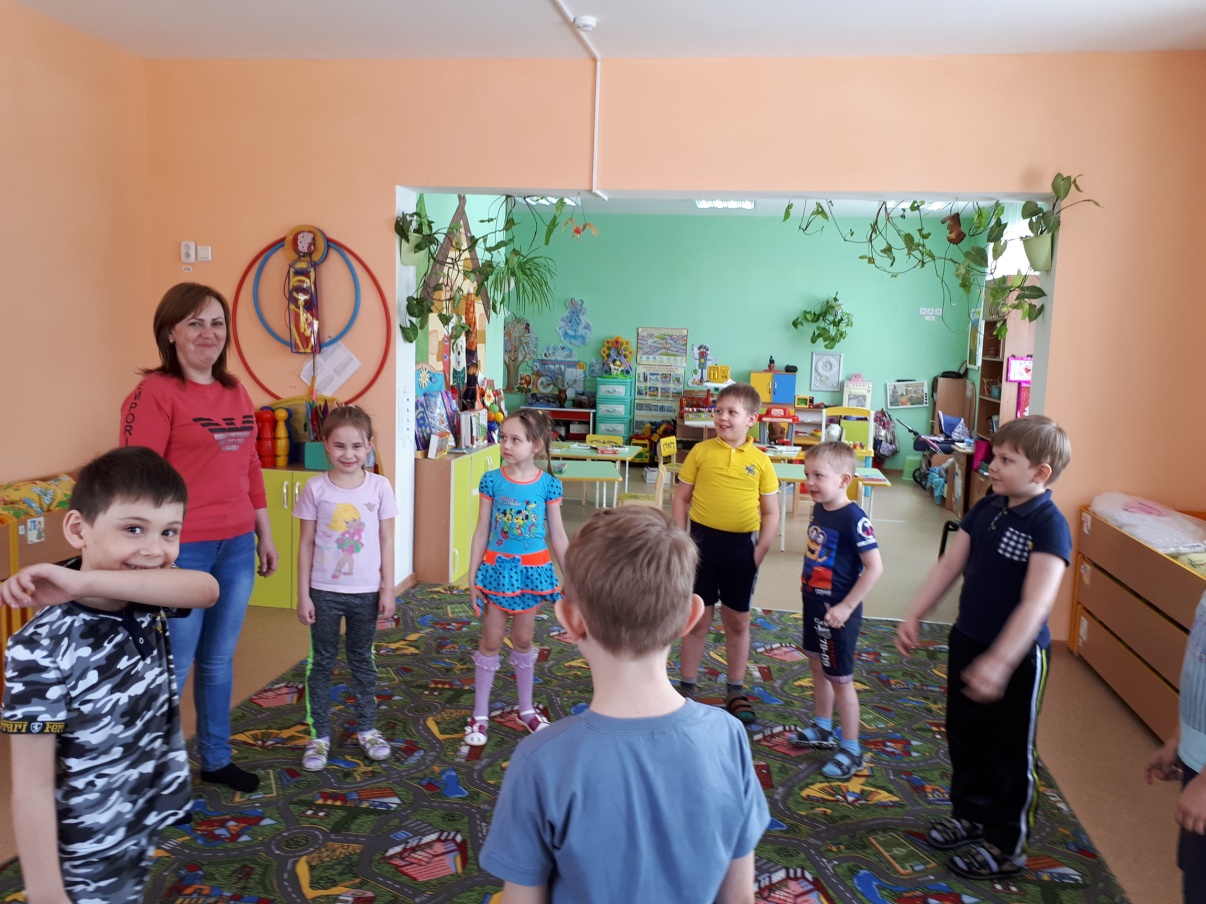 Общий круг 
или приветствие
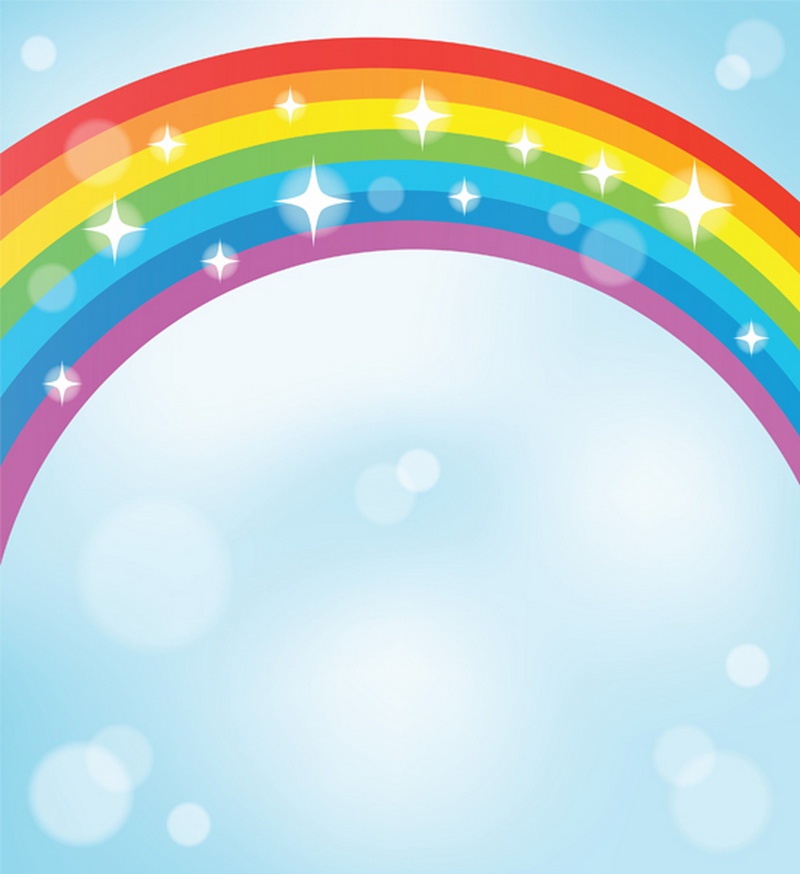 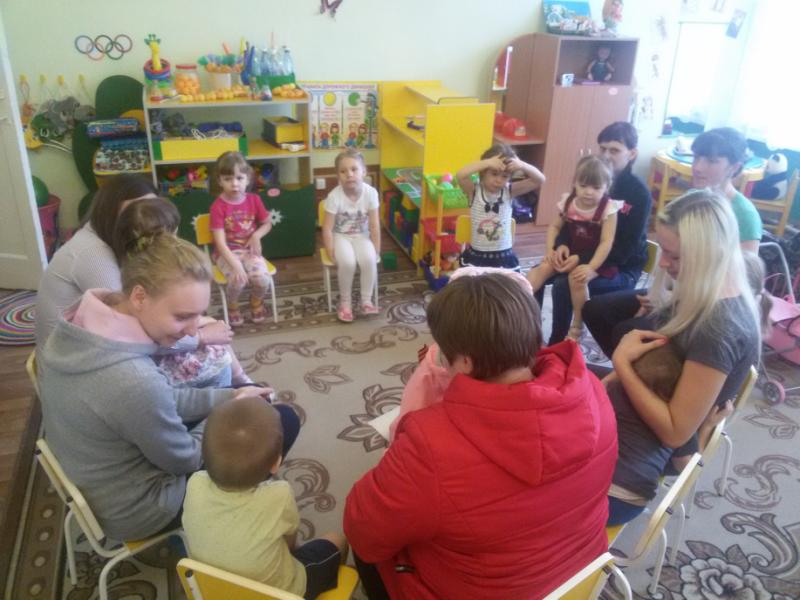 «Новости дня»
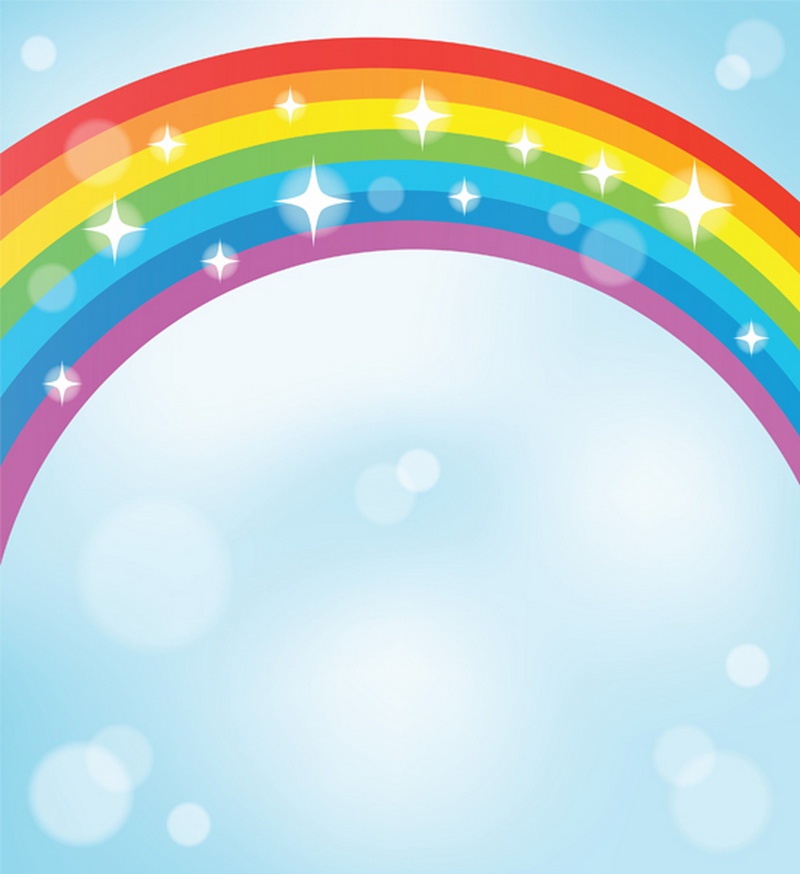 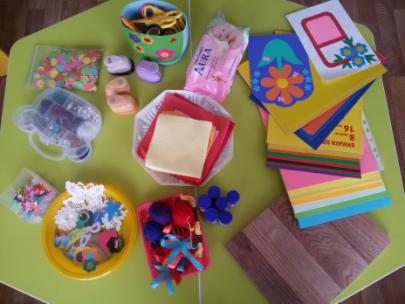 Материалы
 и инструменты
Альбомы  с образцами и приёмами работы
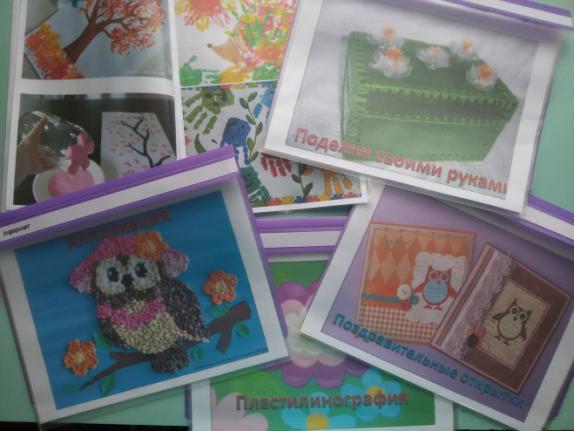 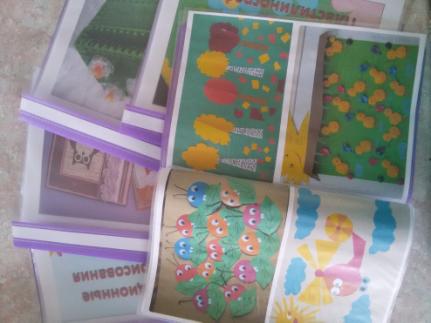 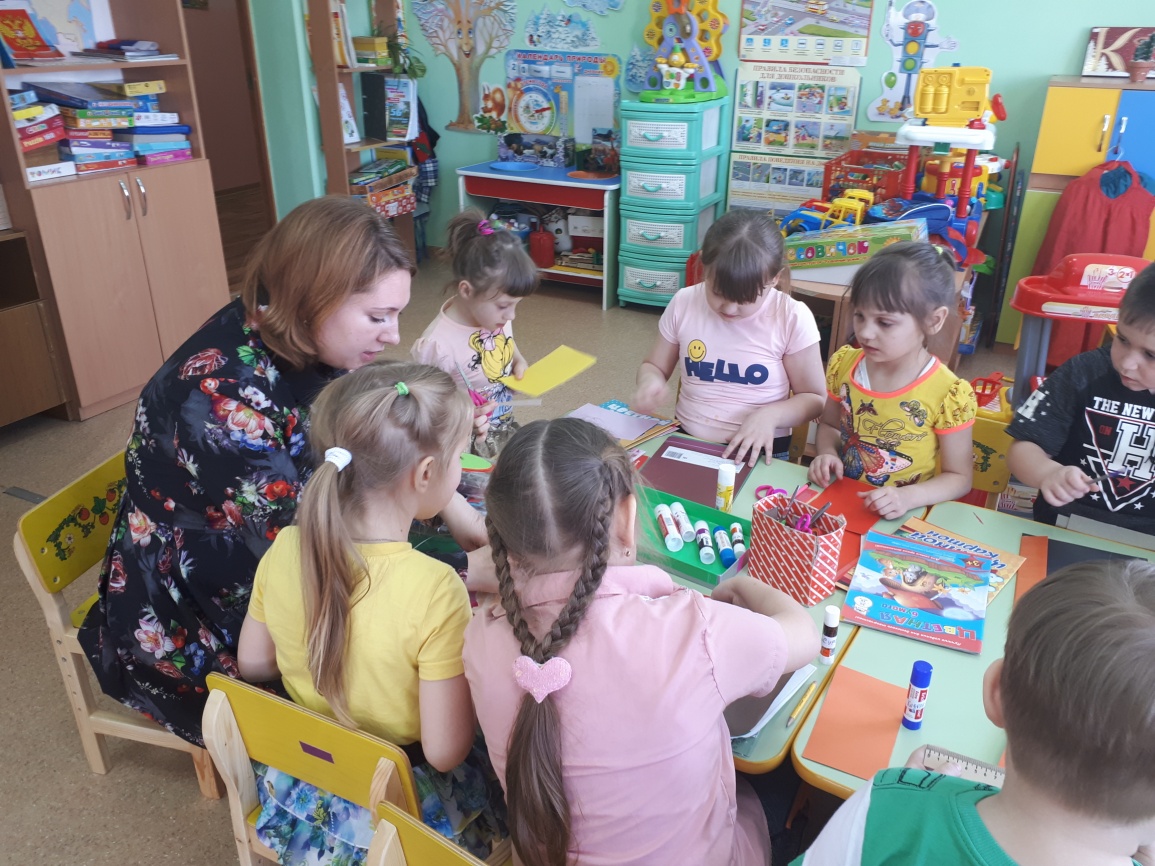 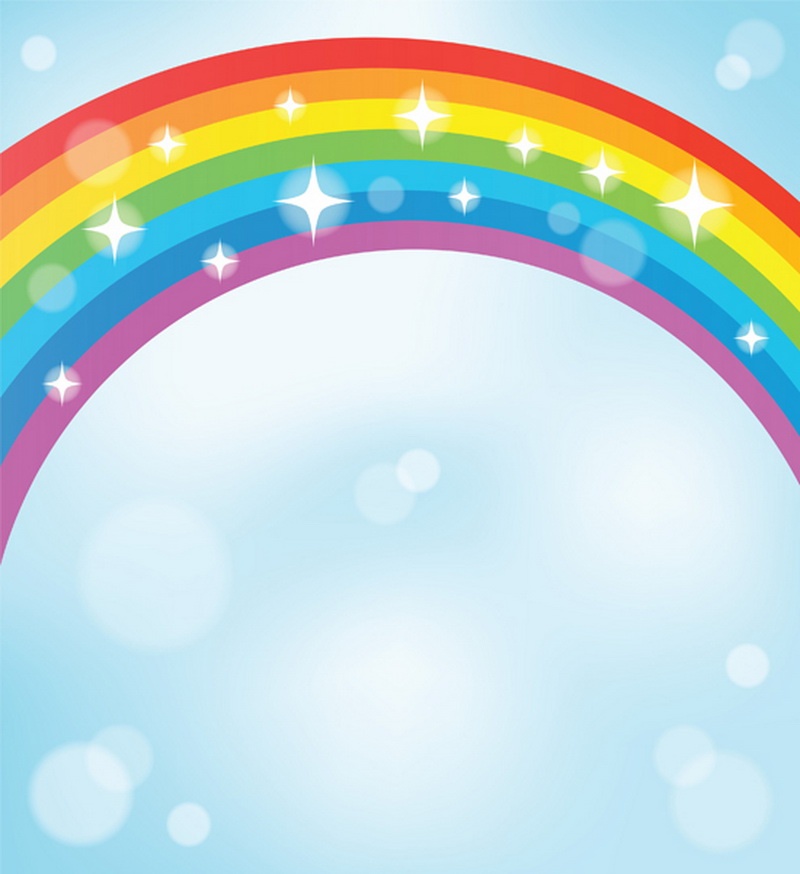 Совместная творческая деятельность
Тема: «Пасхальный сувенир»
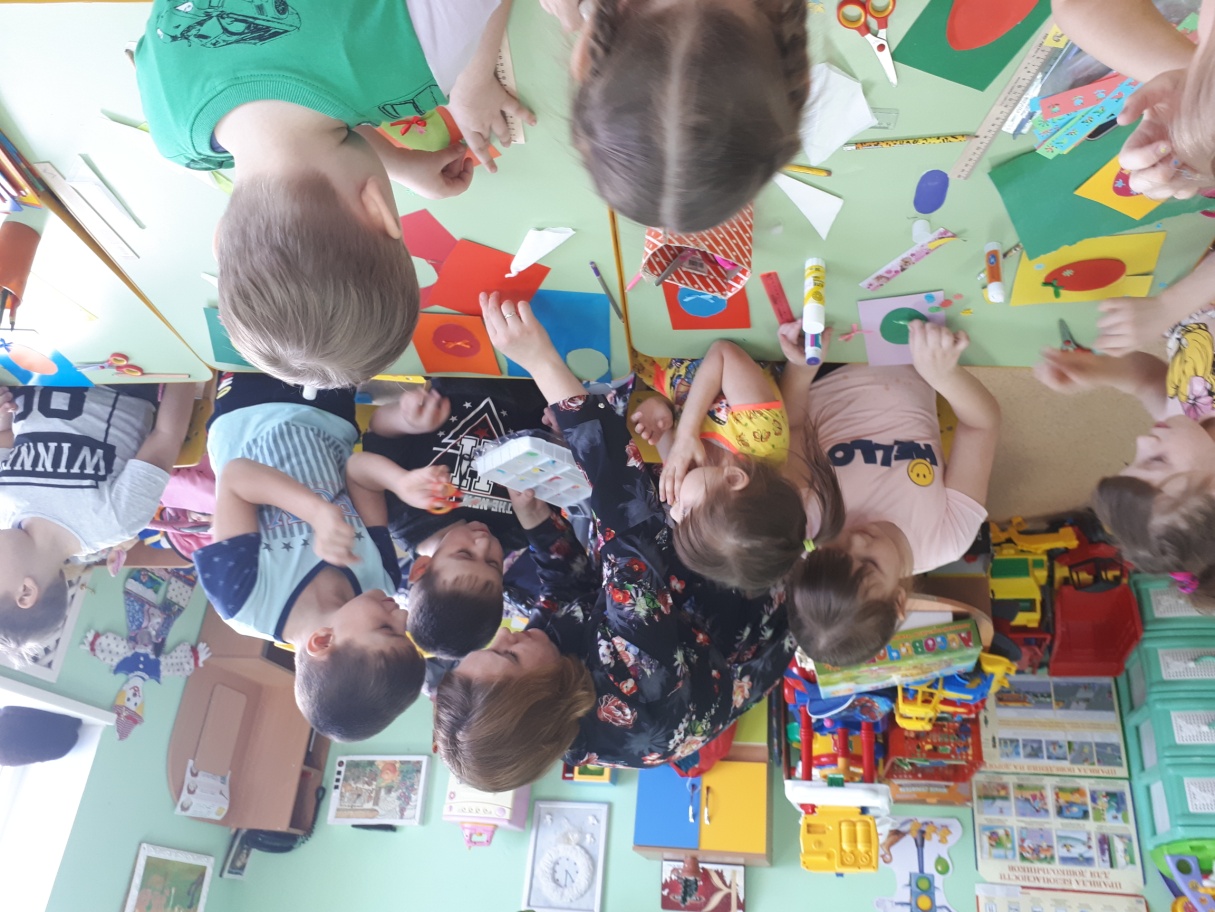 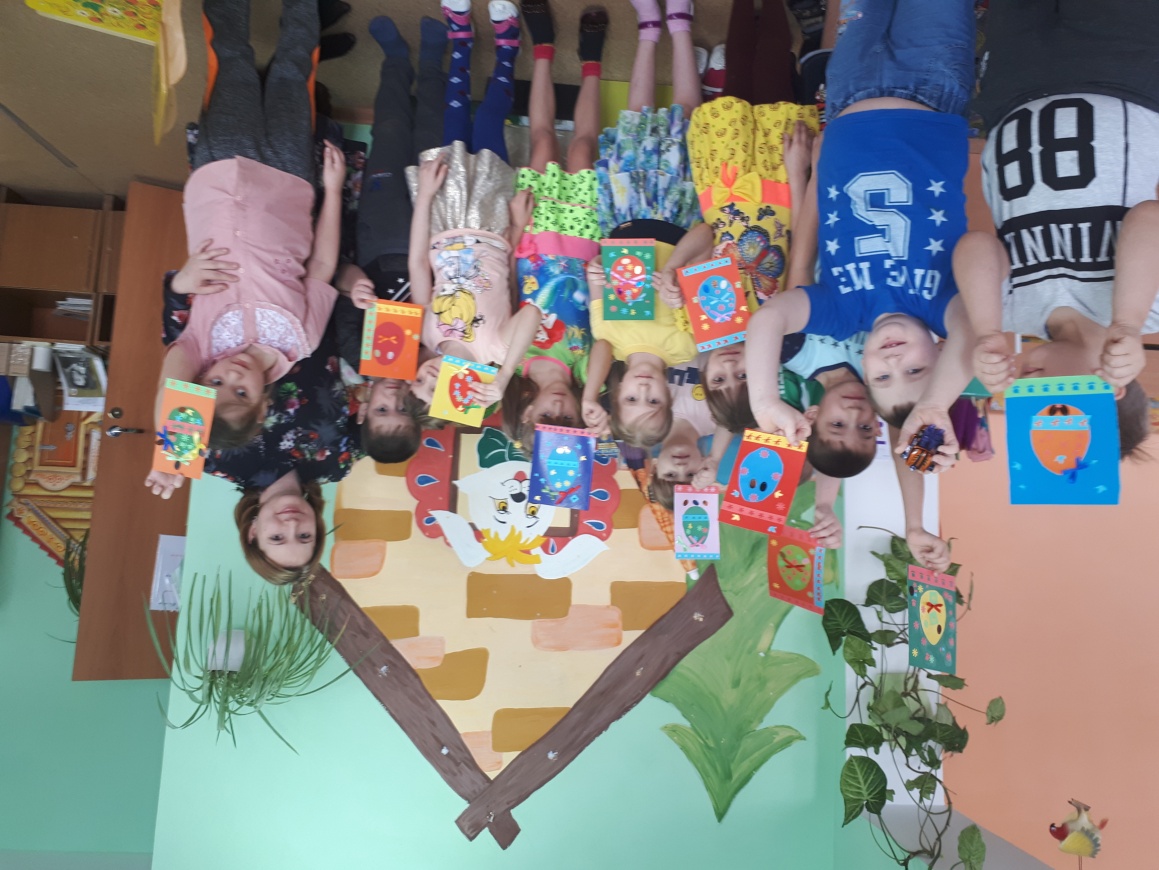 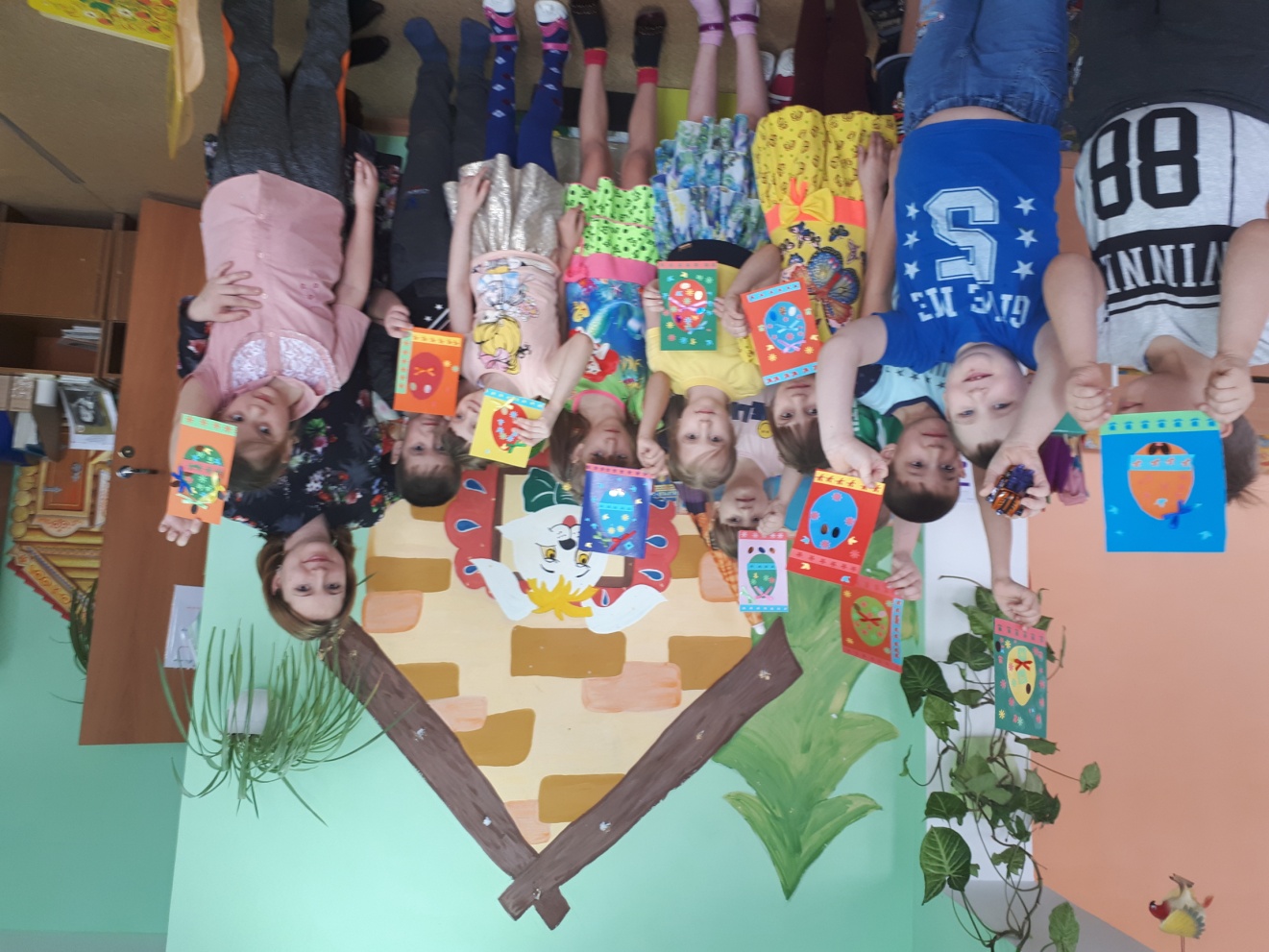 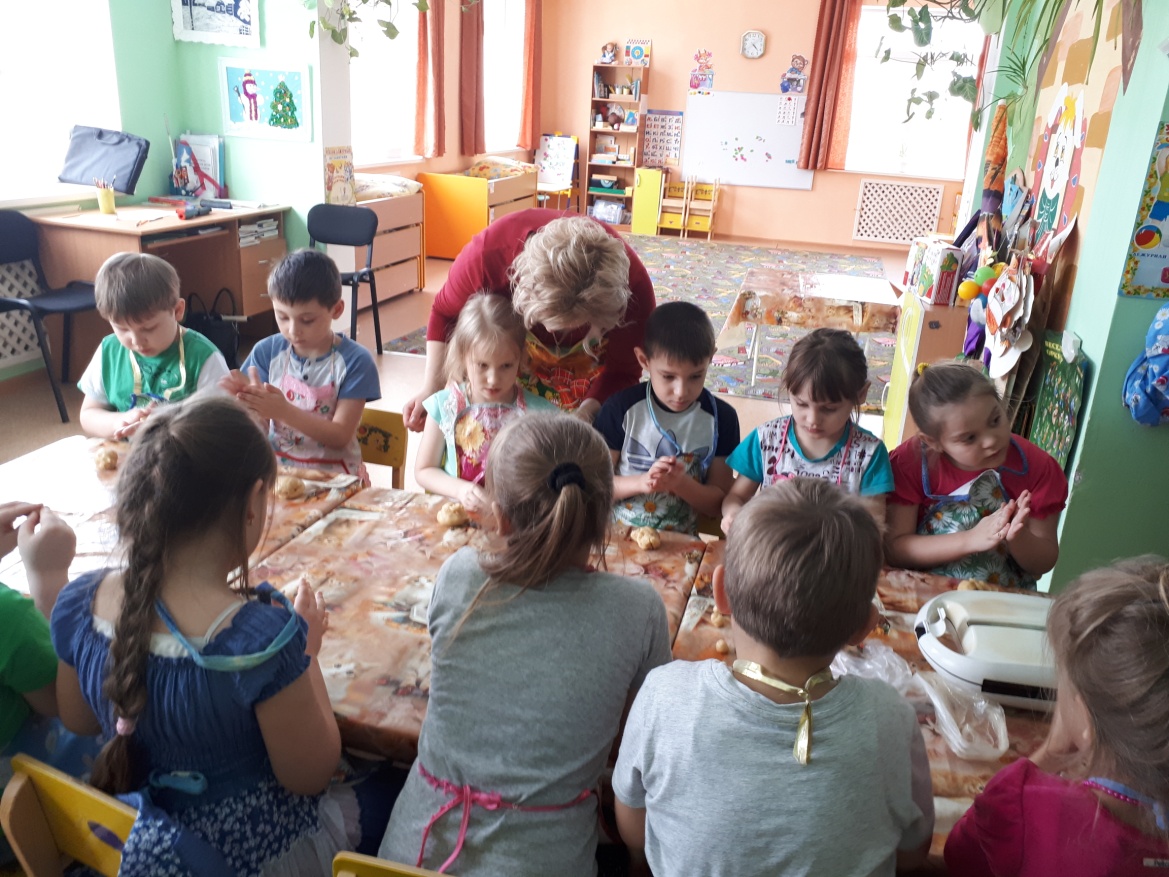 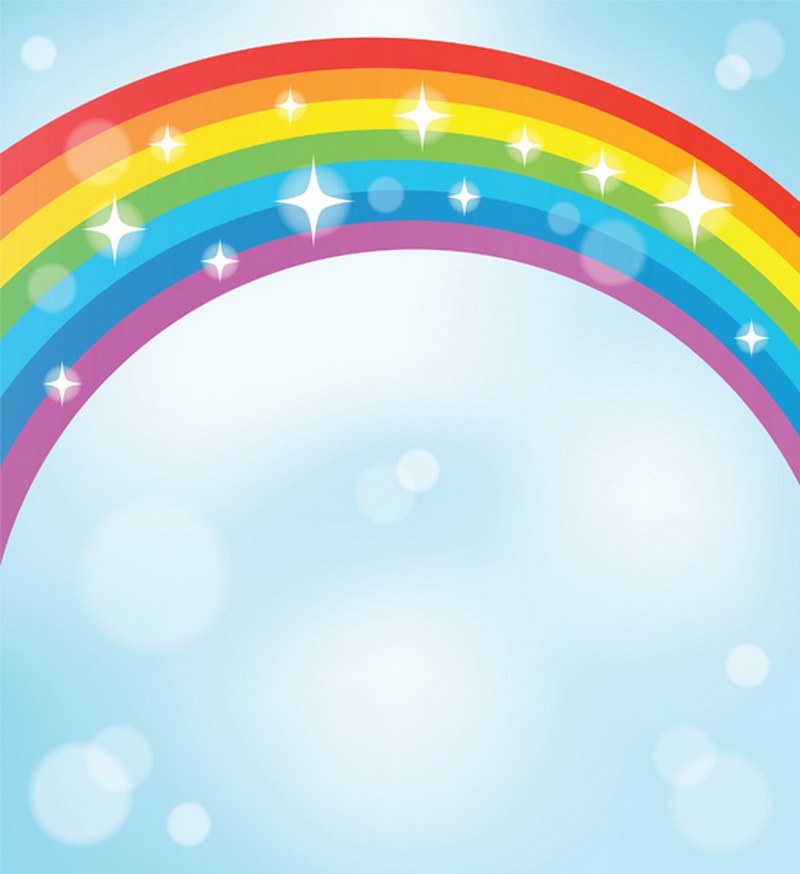 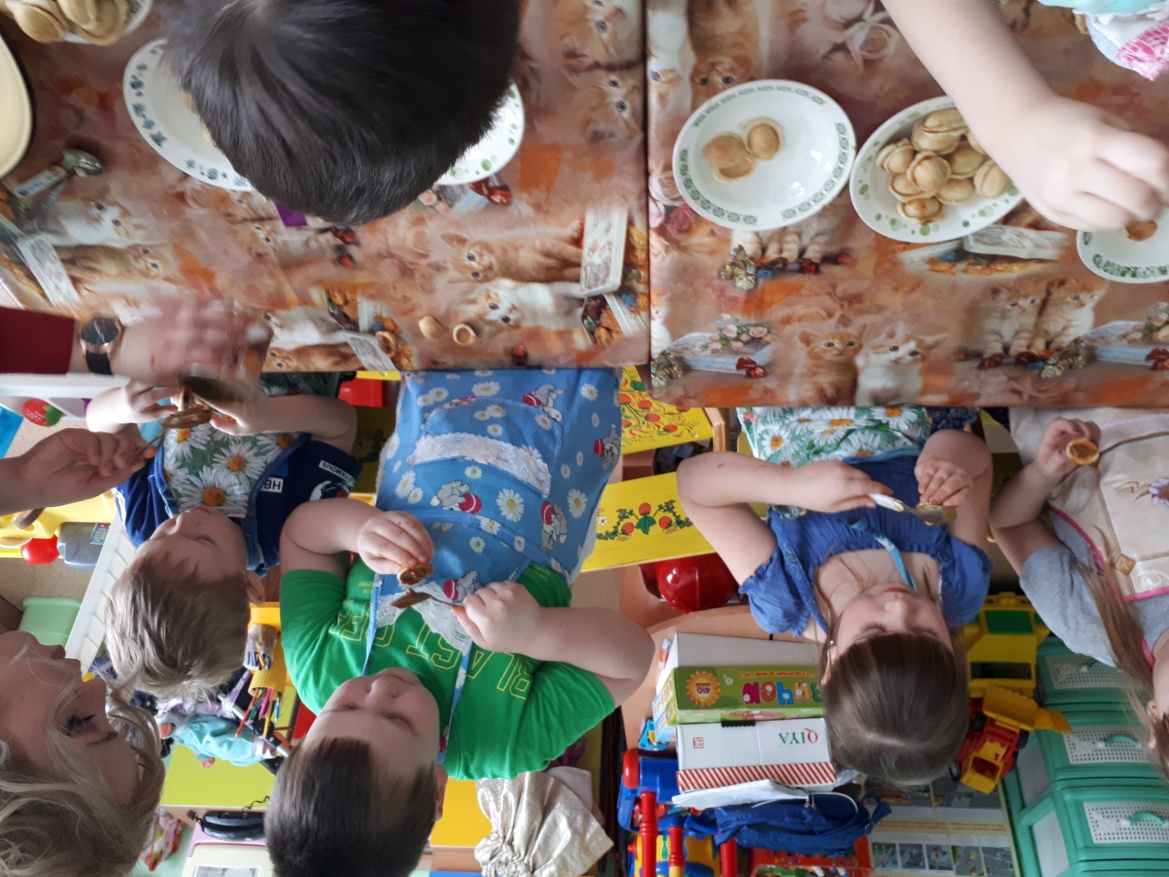 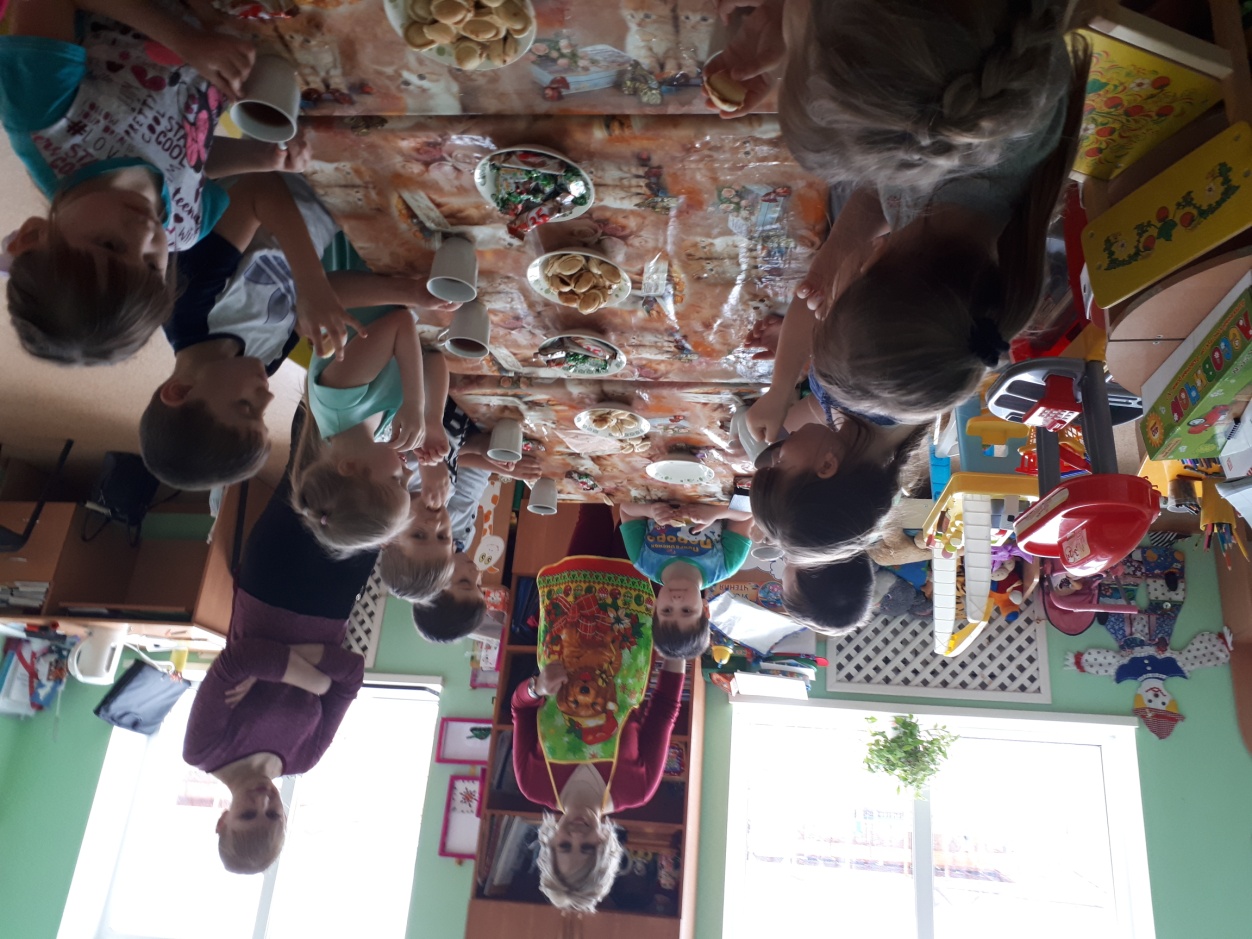 Совместная творческая деятельность
Тема: 
«Кафе «Лакомка»
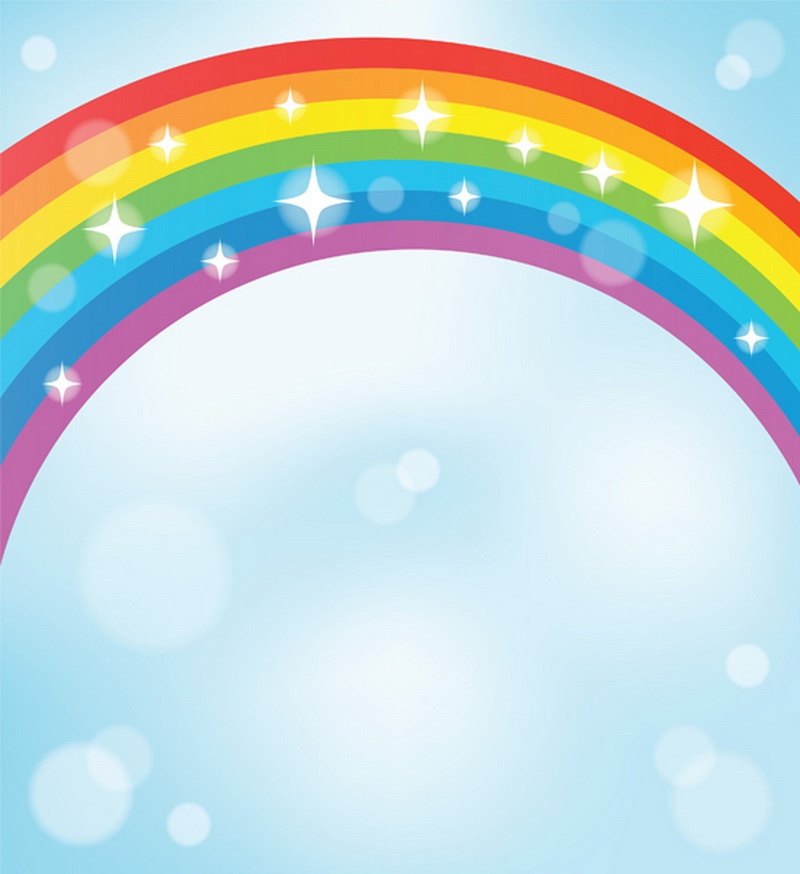 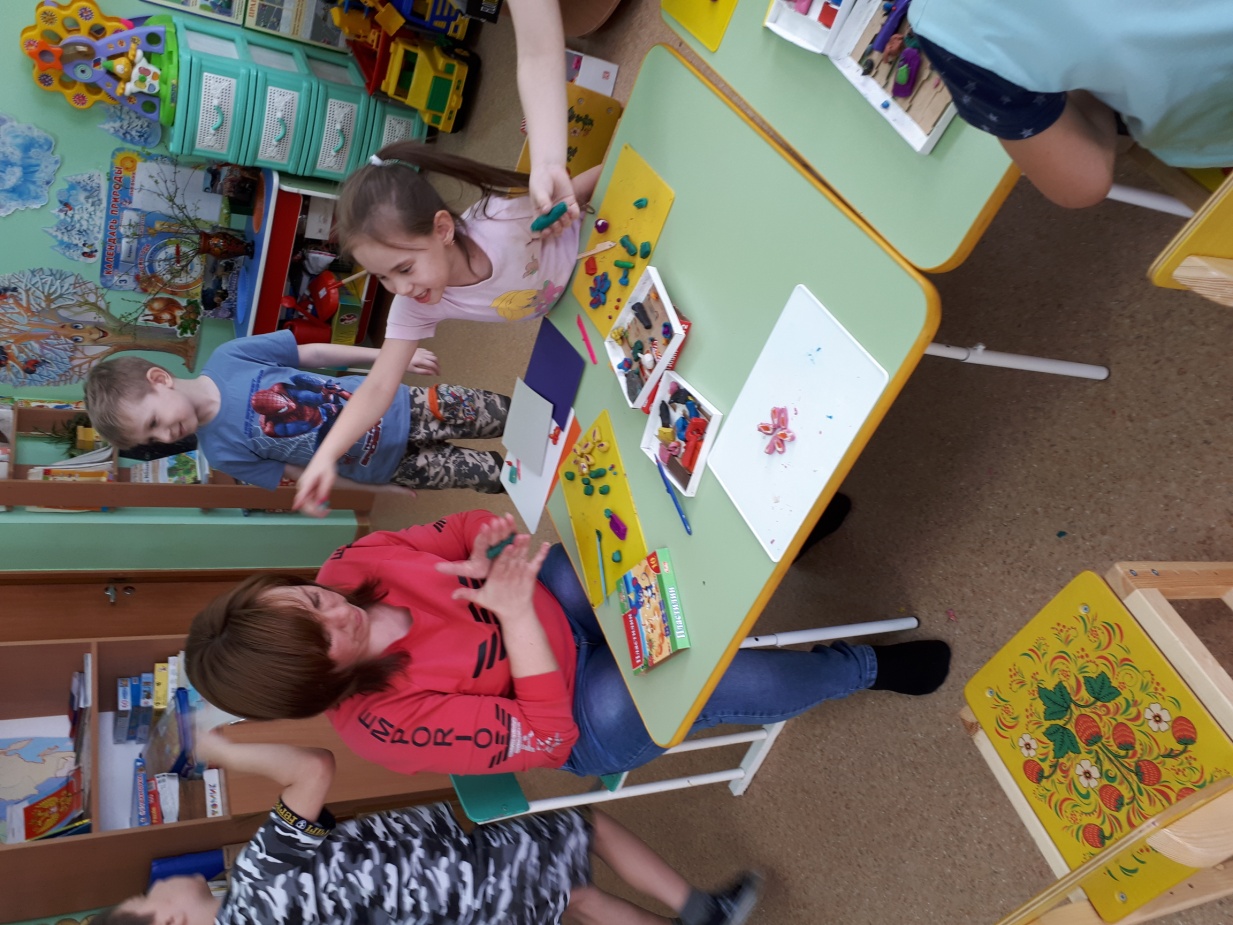 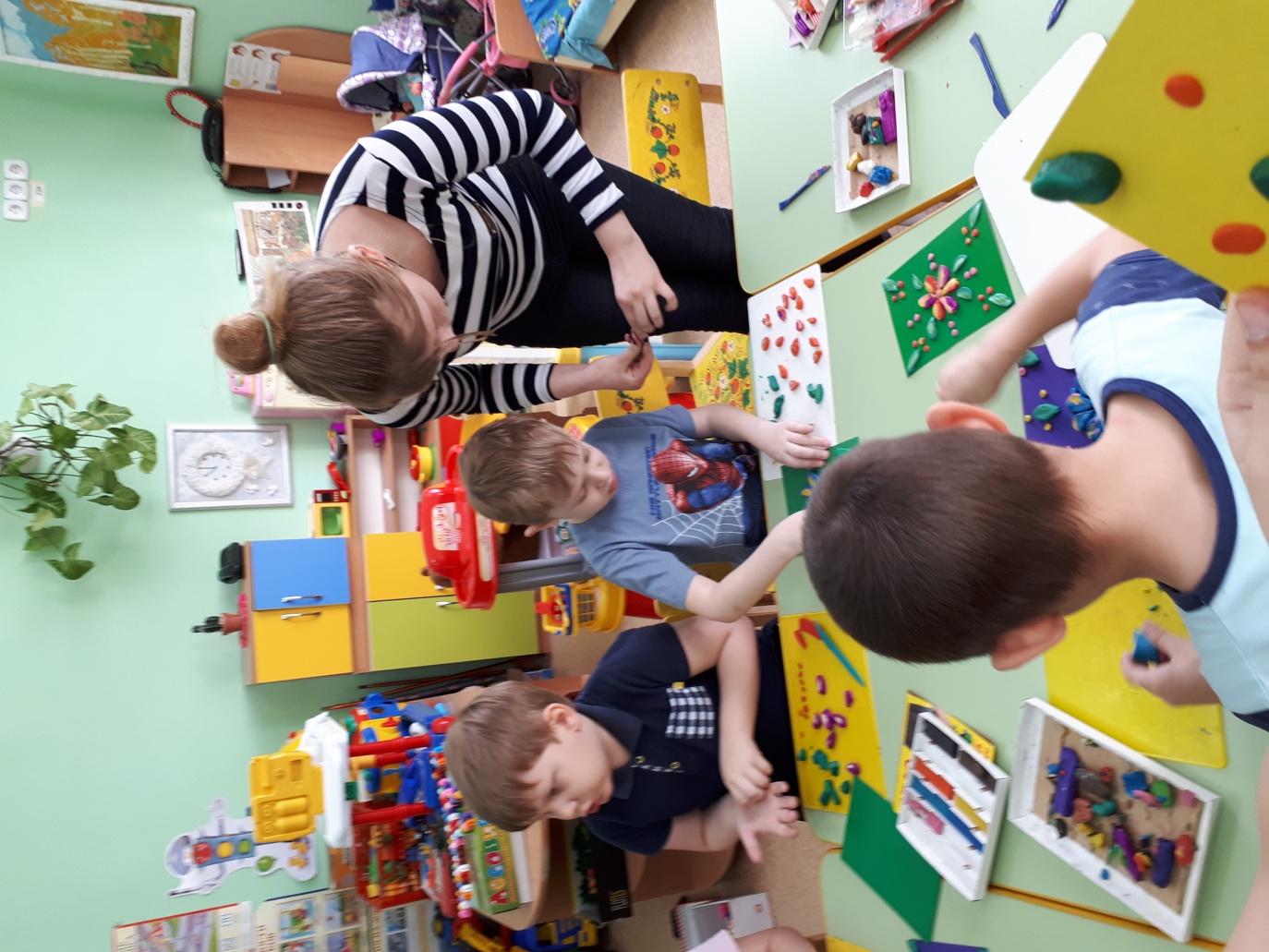 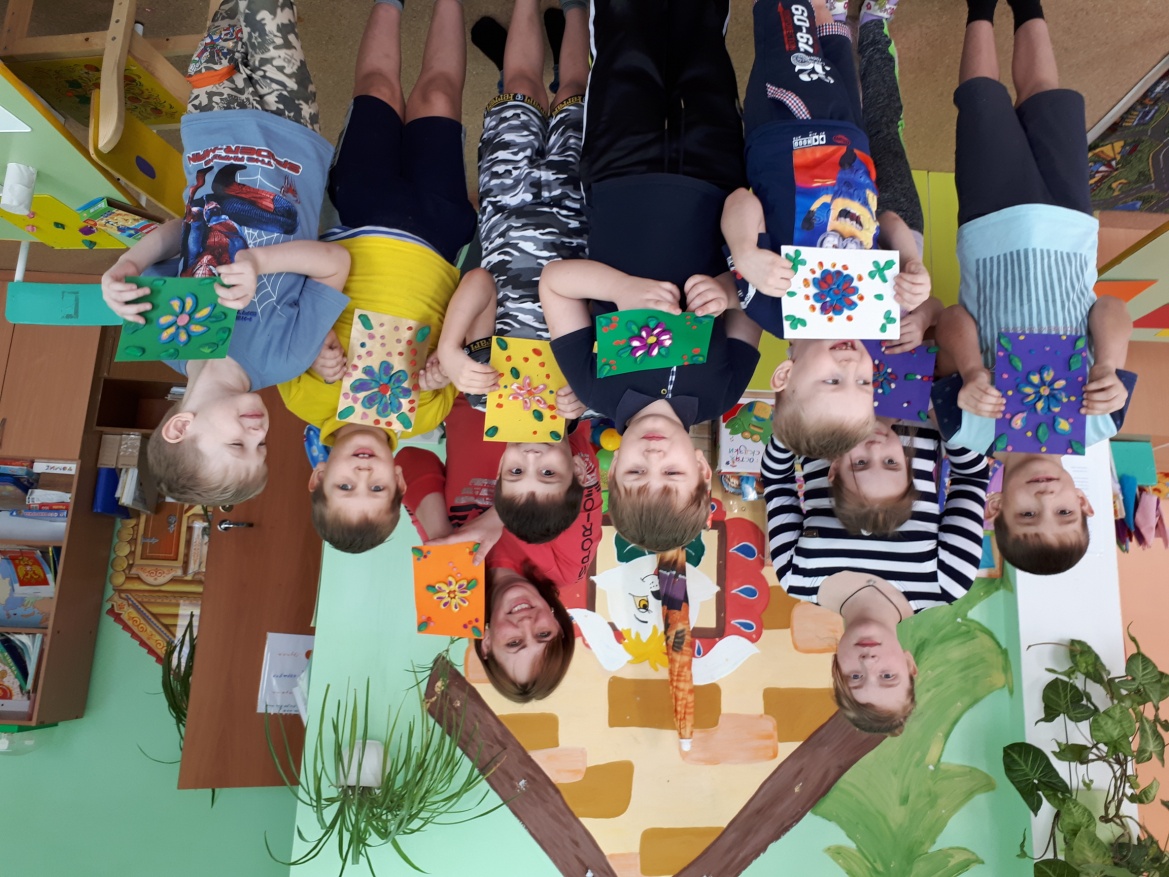 Совместная творческая деятельность
Тема «Сюрприз для бабушки»
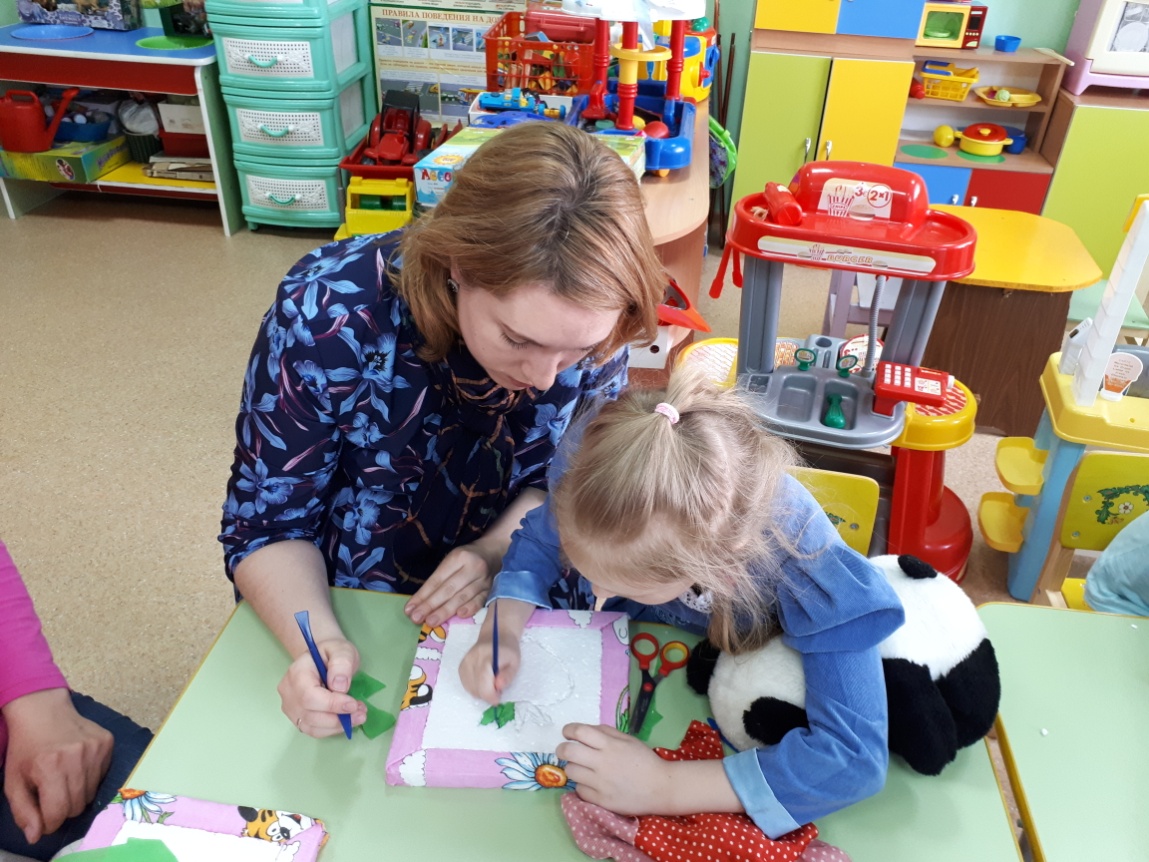 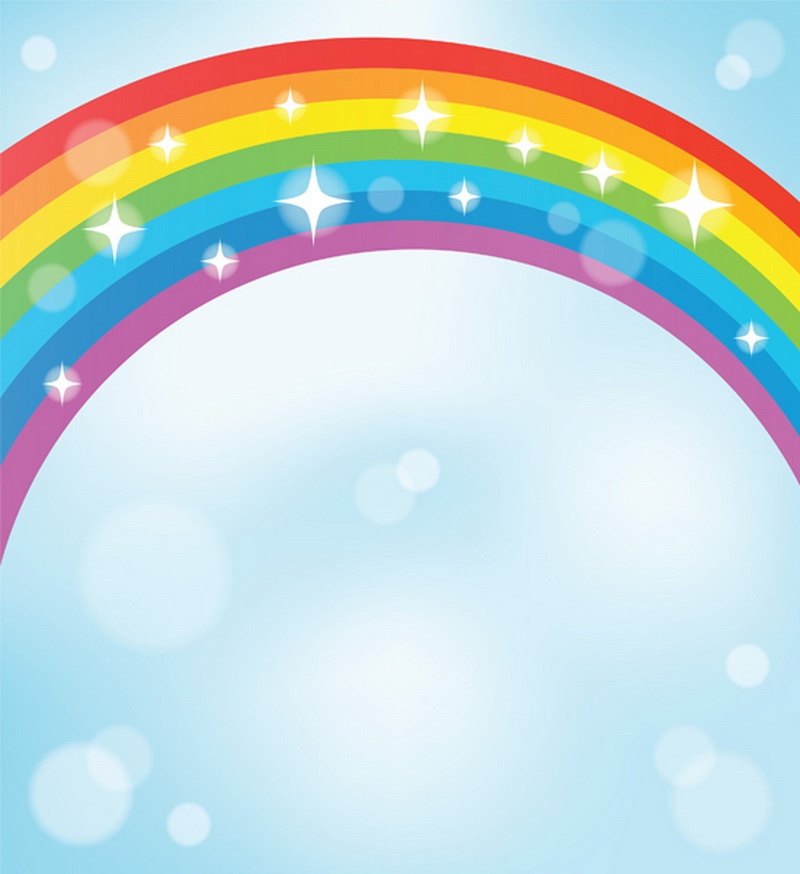 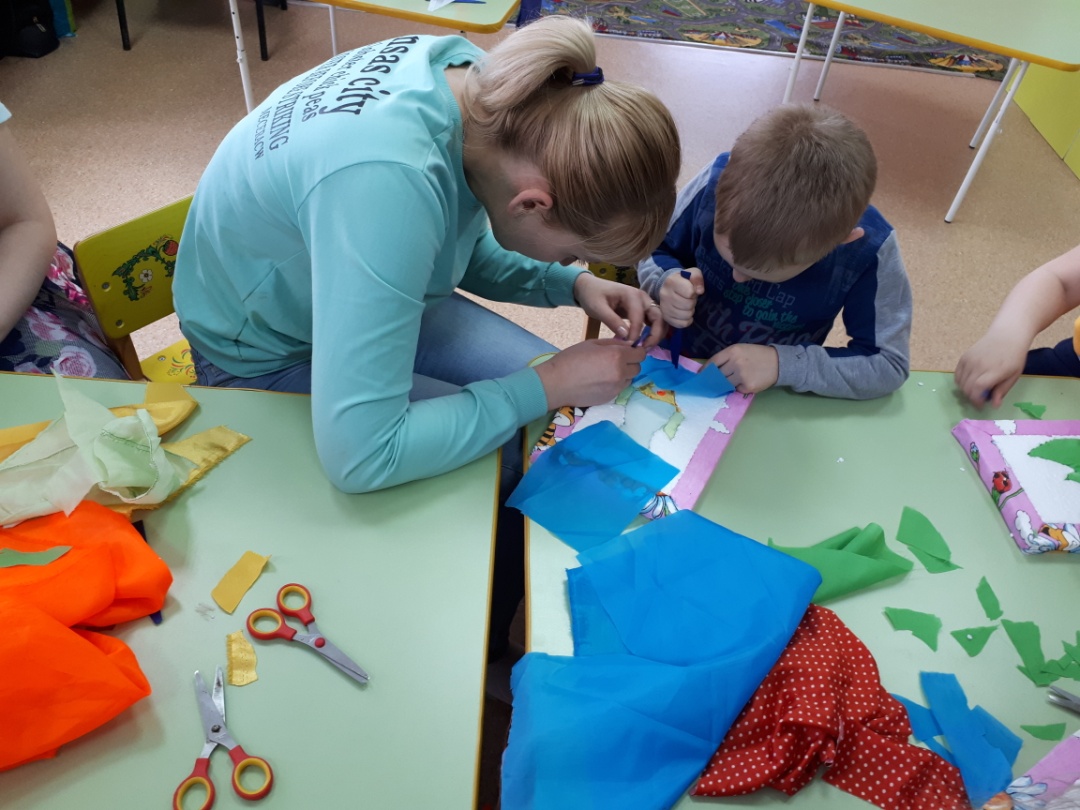 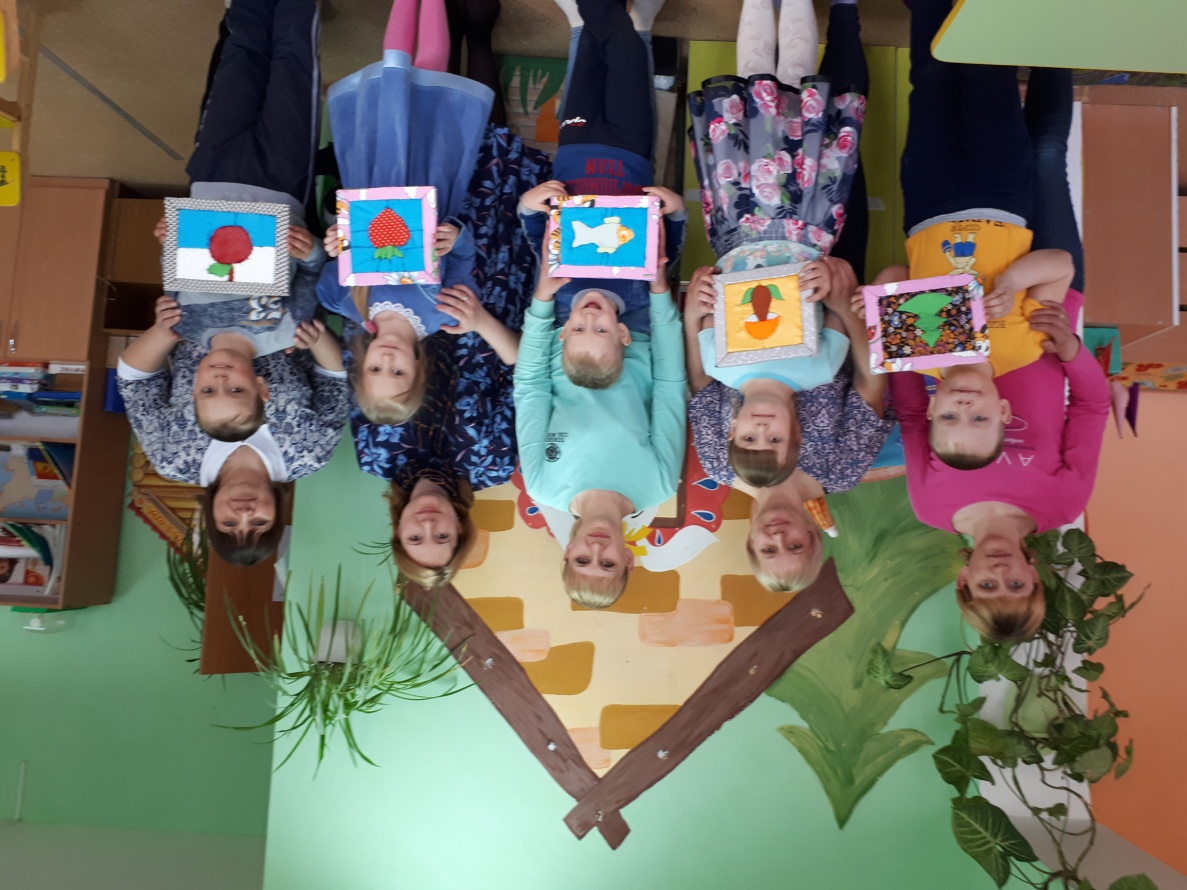 Совместная творческая деятельность
Тема «Мастер класс: Техника кинусайга»
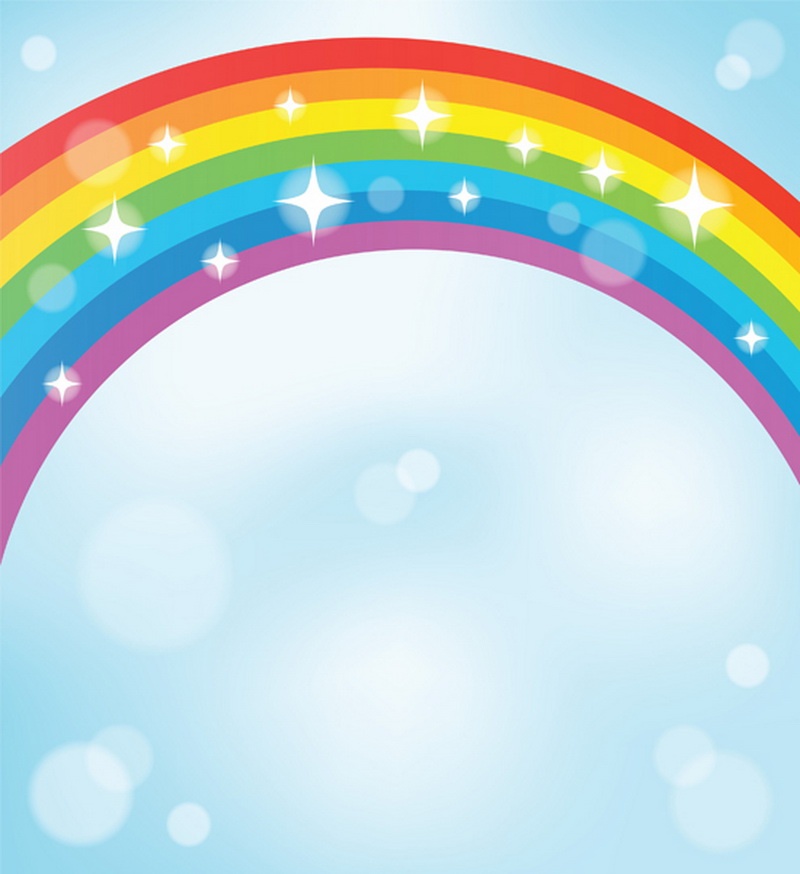 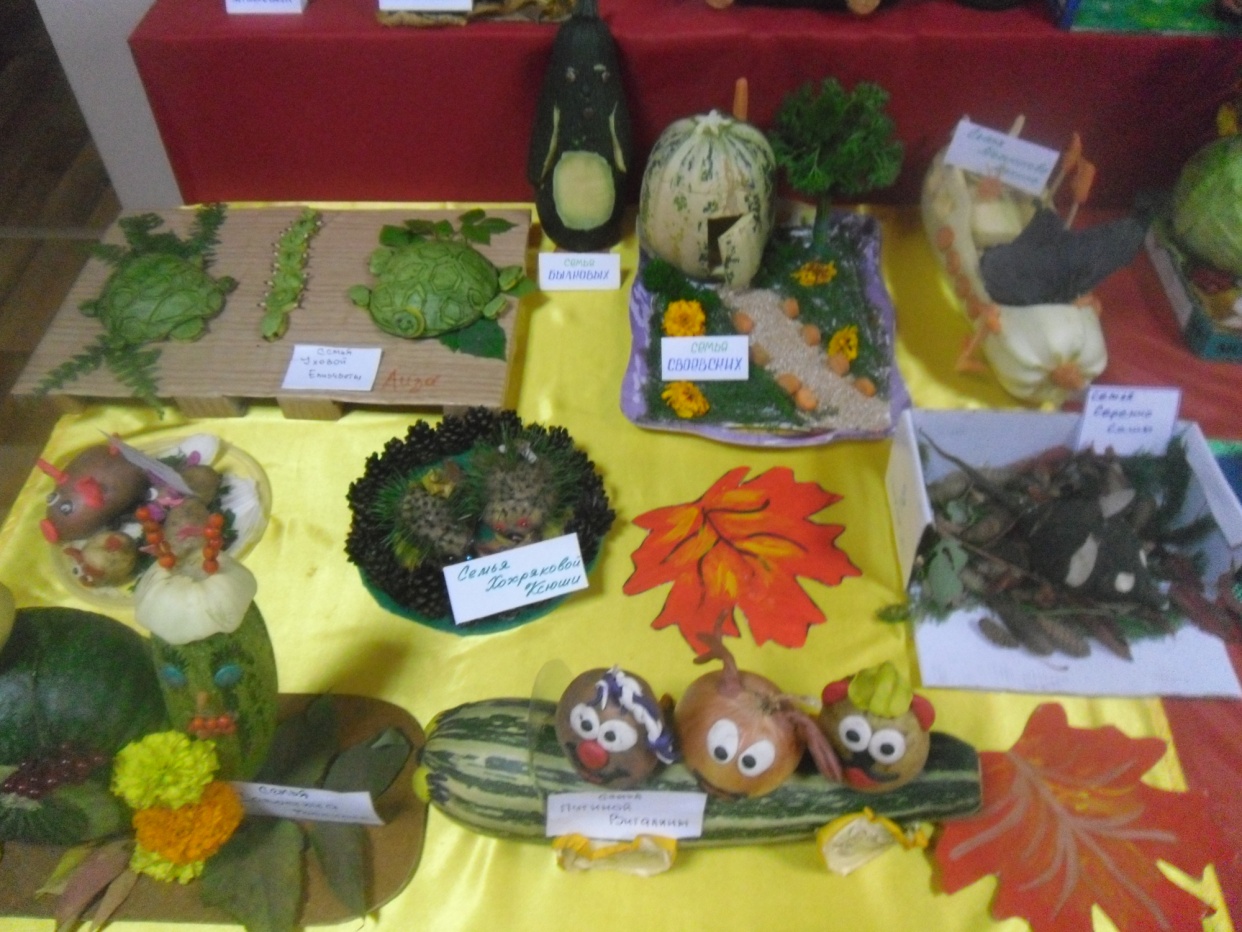 Творческие 
выставки 
«Осенние фантазии», 
«Кормушки для пернатых»
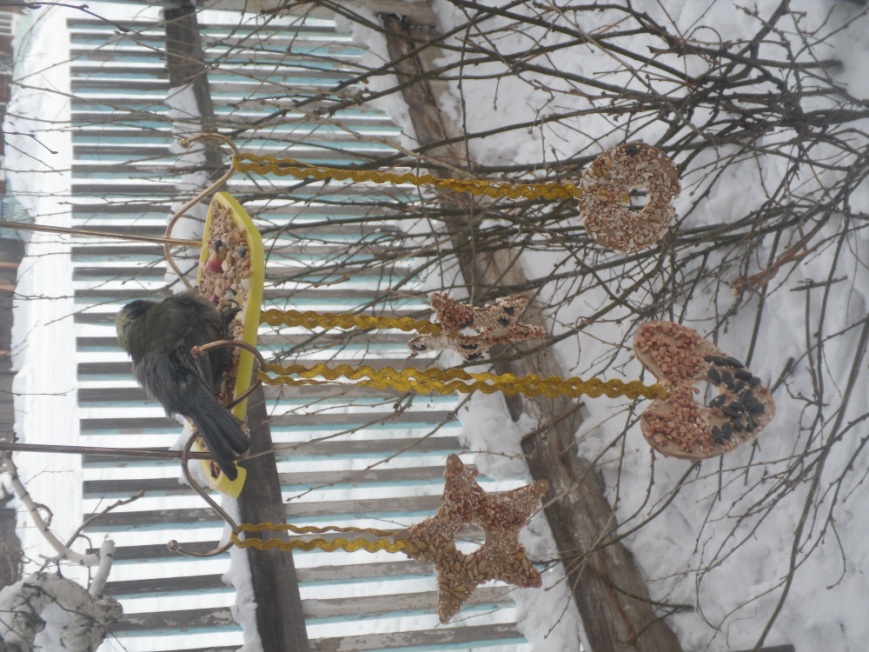 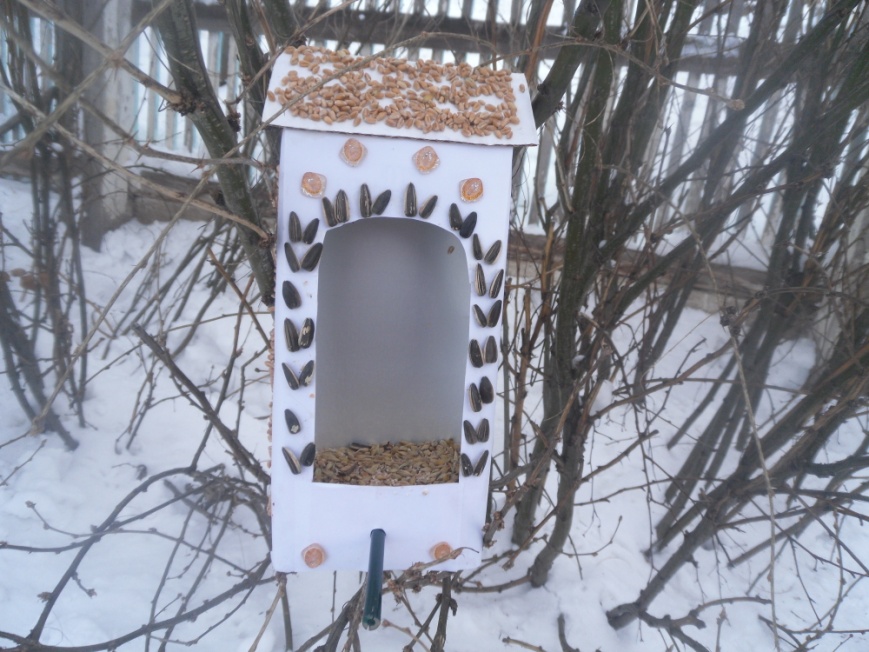 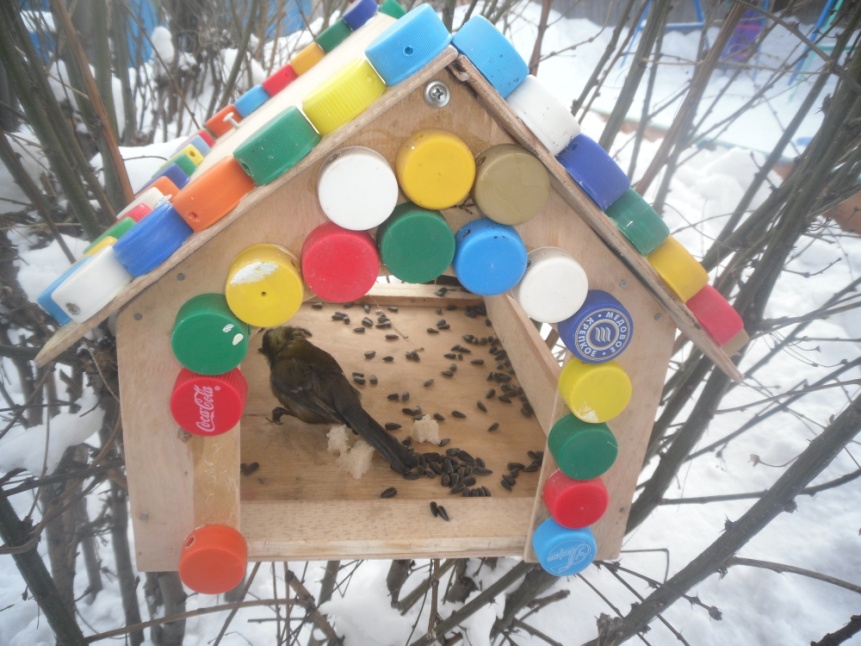 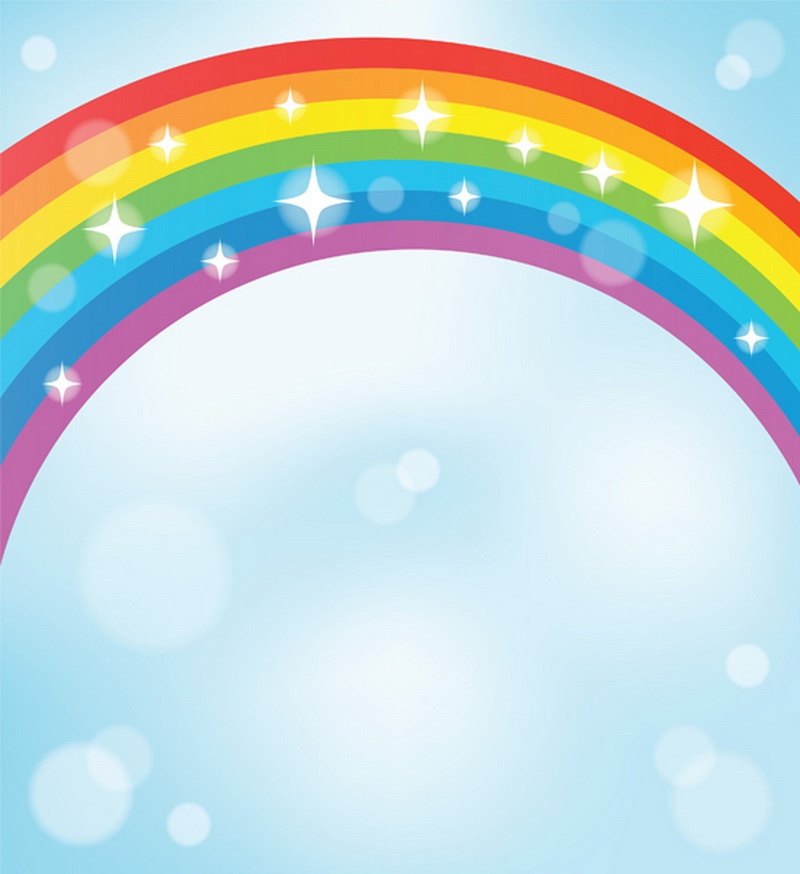 Оформление группы
Тема: «Весеннее настроение»
«Зимние узоры»
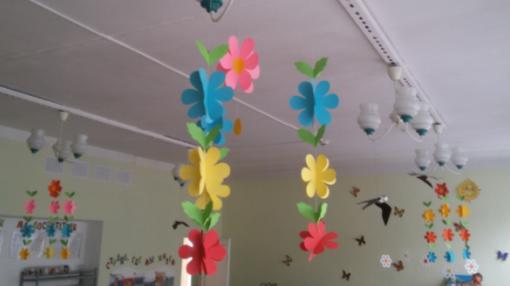 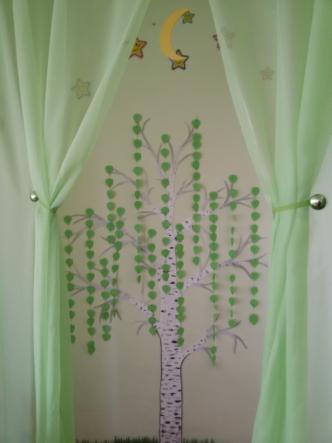 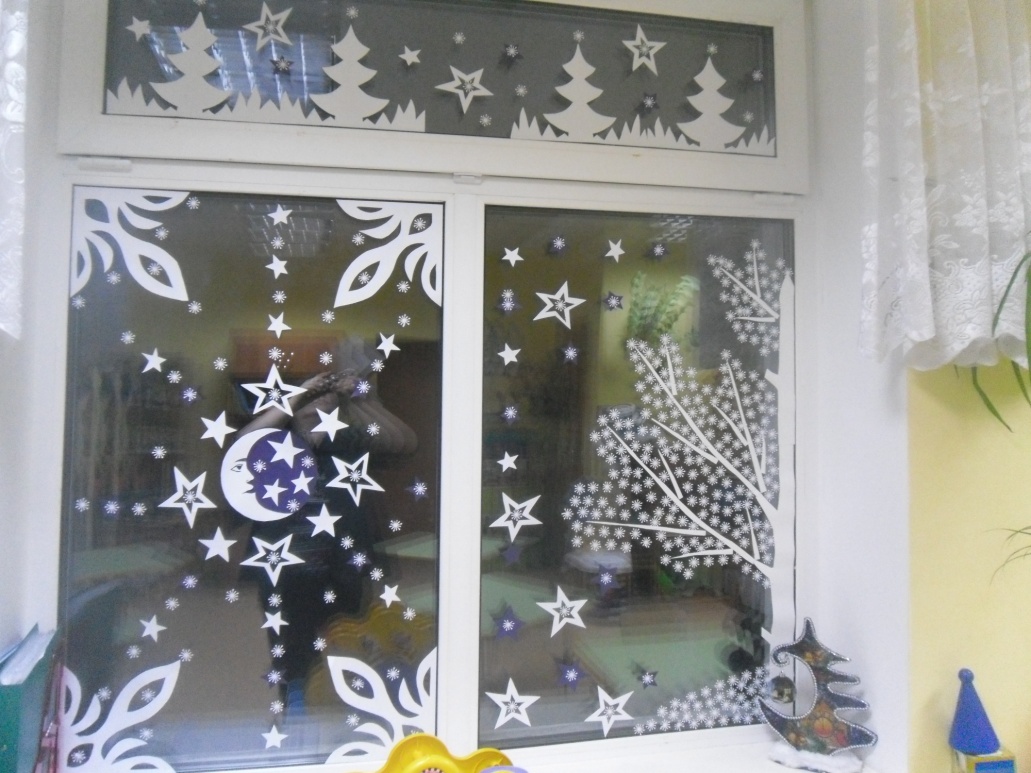 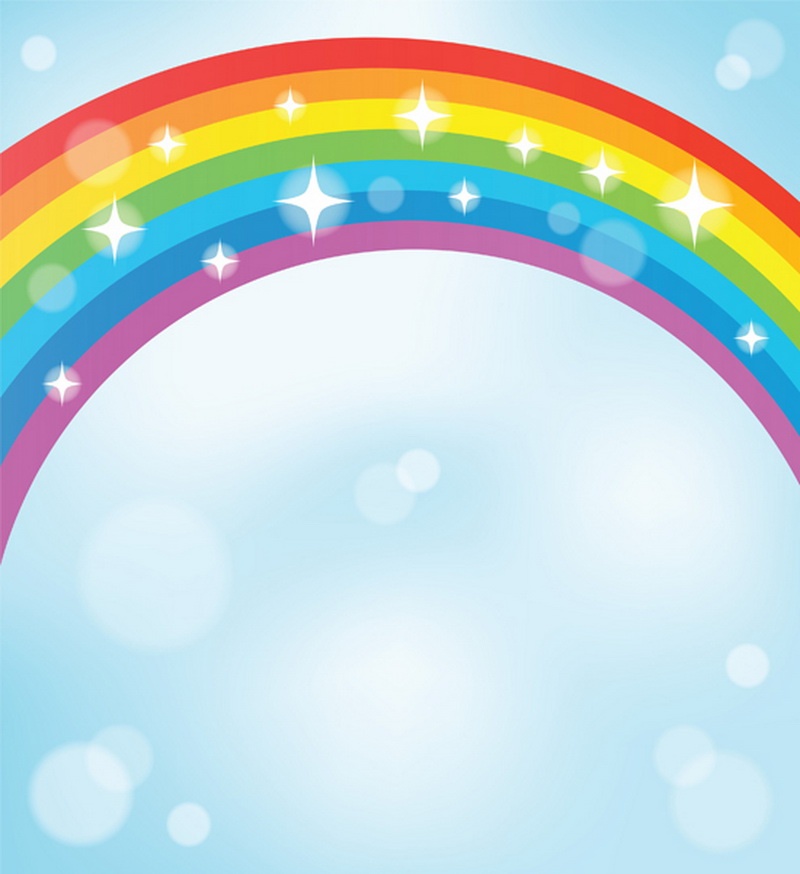 Ожидаемые результаты
Установление партнерских отношений между педагогом, детьми и родителями.
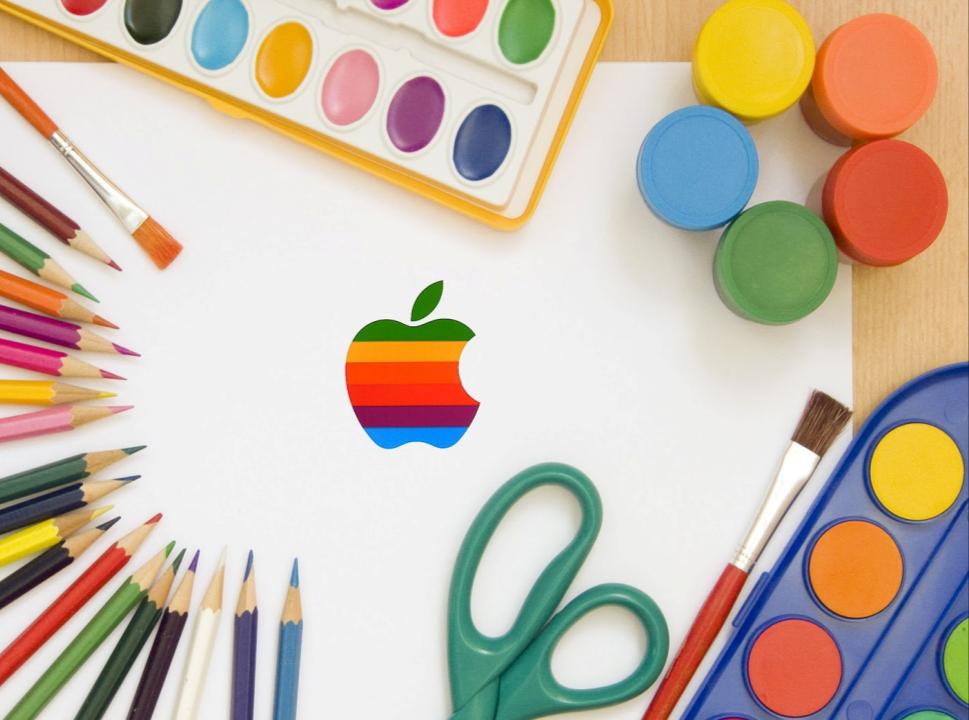 Спасибо за 
внимание!